exec( CS 5 today  )
Describing uncomputable functions…
These are fun f'ns!
kc
hc
… they're surprisingly useful - especially hc!
office hours in LAC Fri. + CS Labs
Final projects...
tutors will be around all week…
final.zip is due this Friday…
printing is a great debugging strategy!
Project notes...
trick yourself (!) into tackling one bit at a time…
Final project notes:  VPool
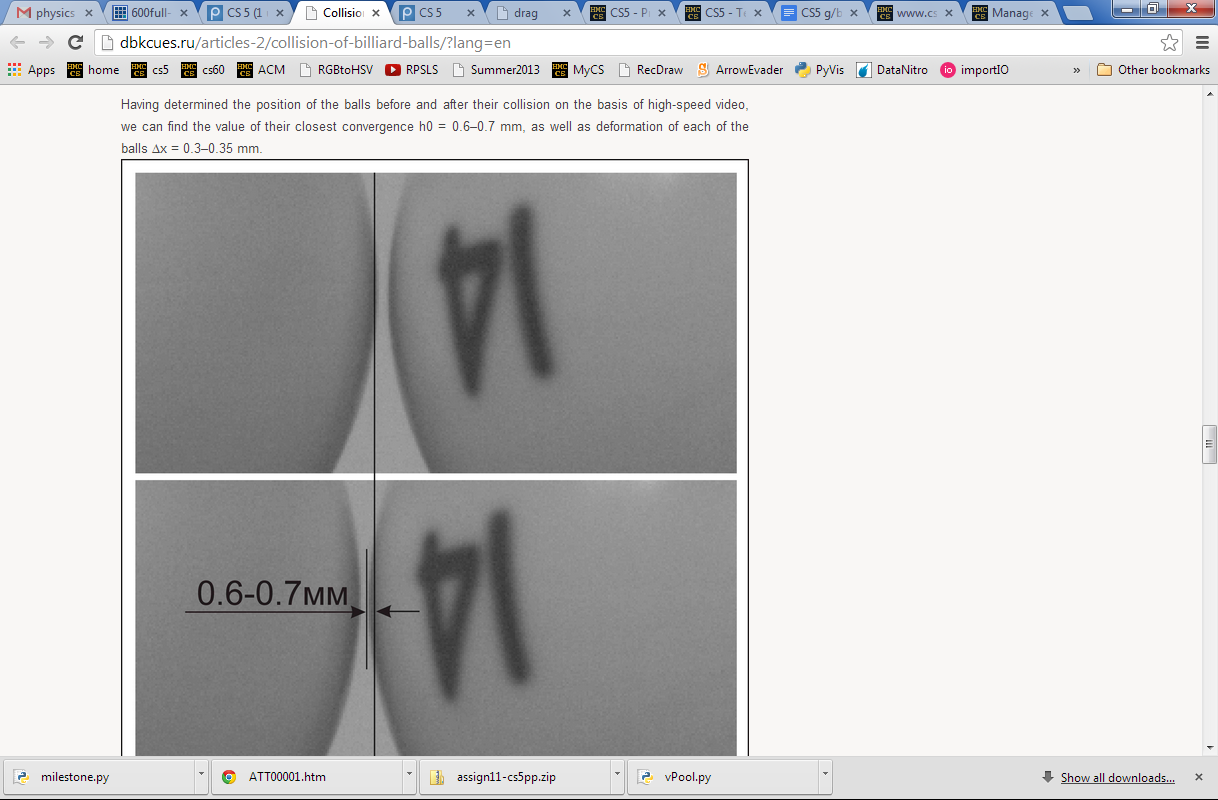 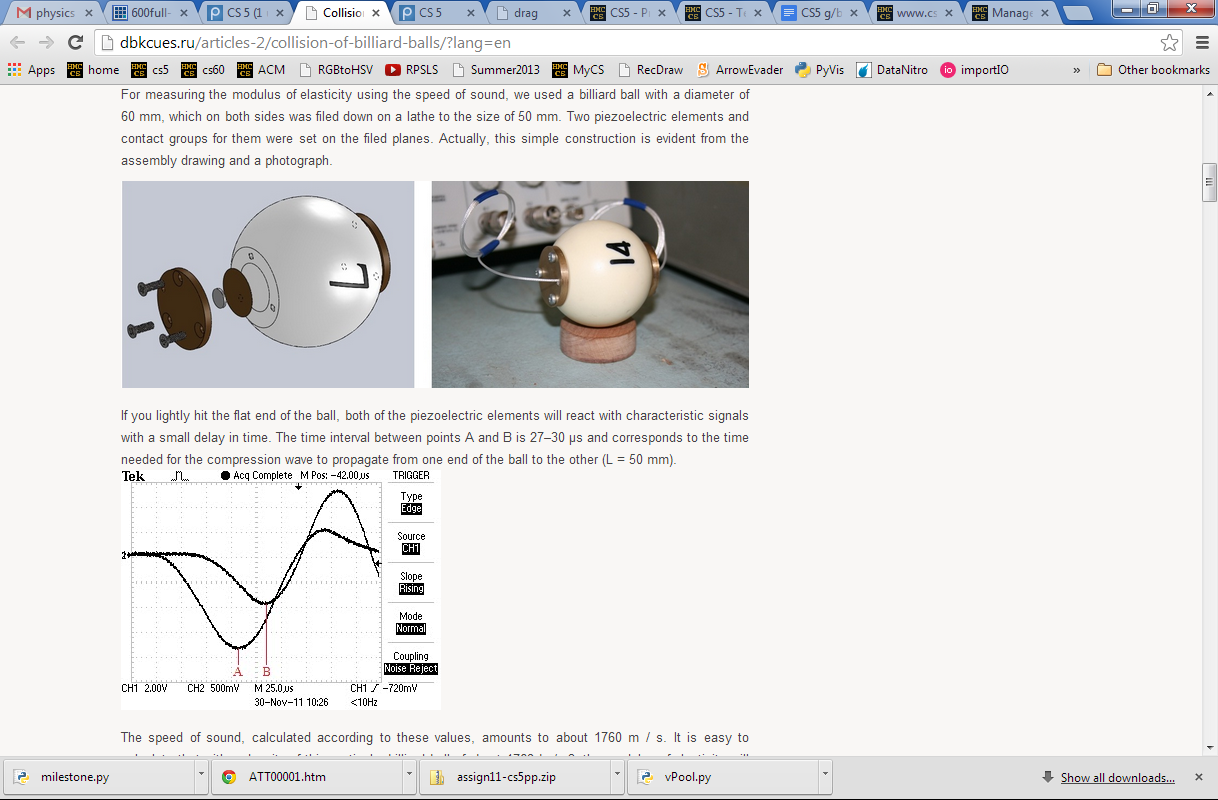 http://dbkcues.ru/articles-2/collision-of-billiard-balls/?lang=en
Creativity vs. accuracy?
Final project notes:  VPool
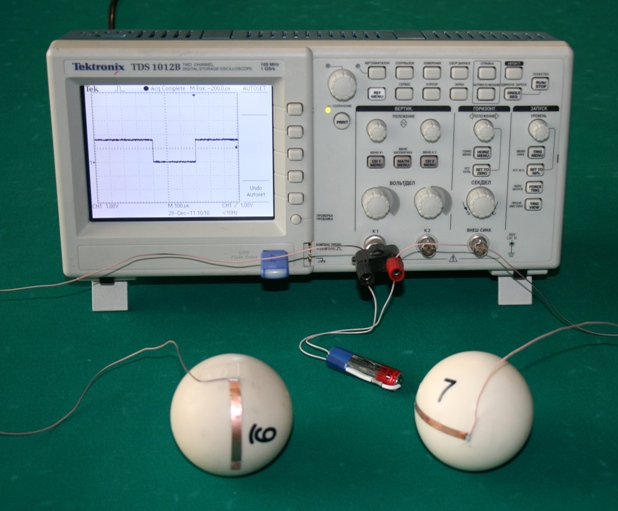 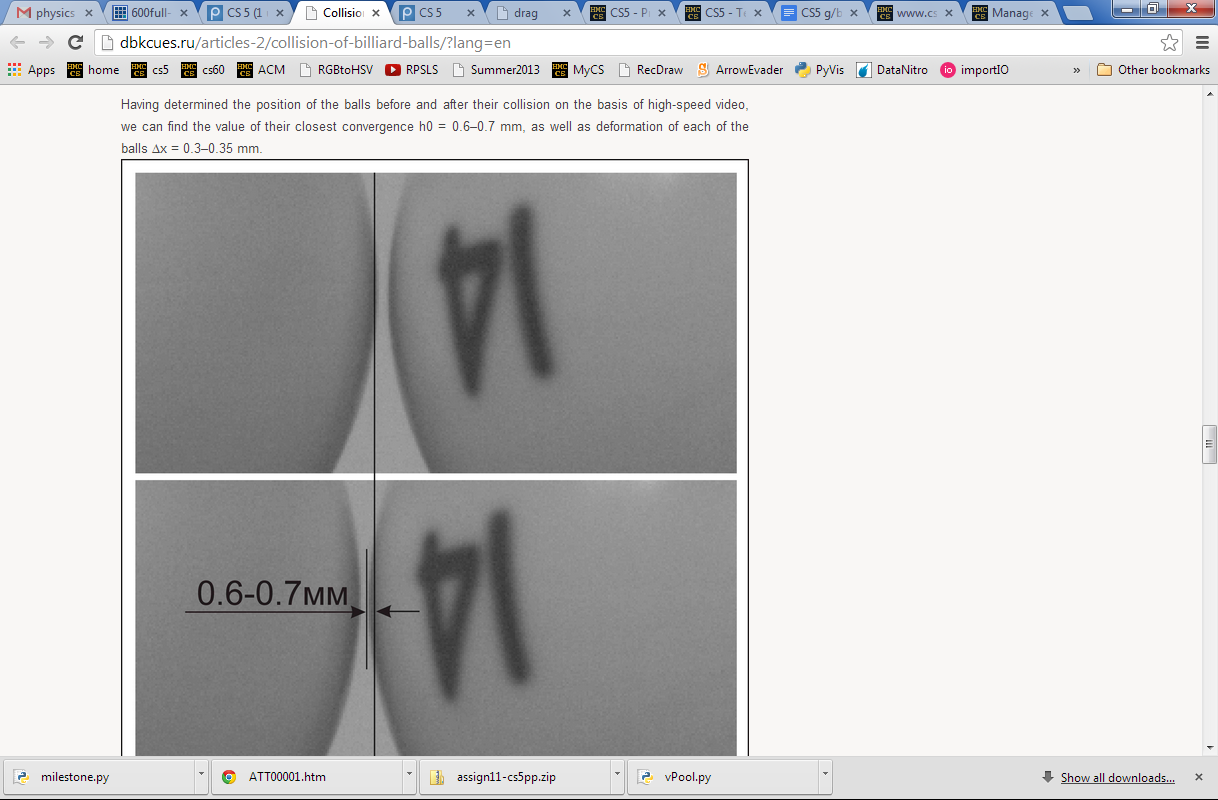 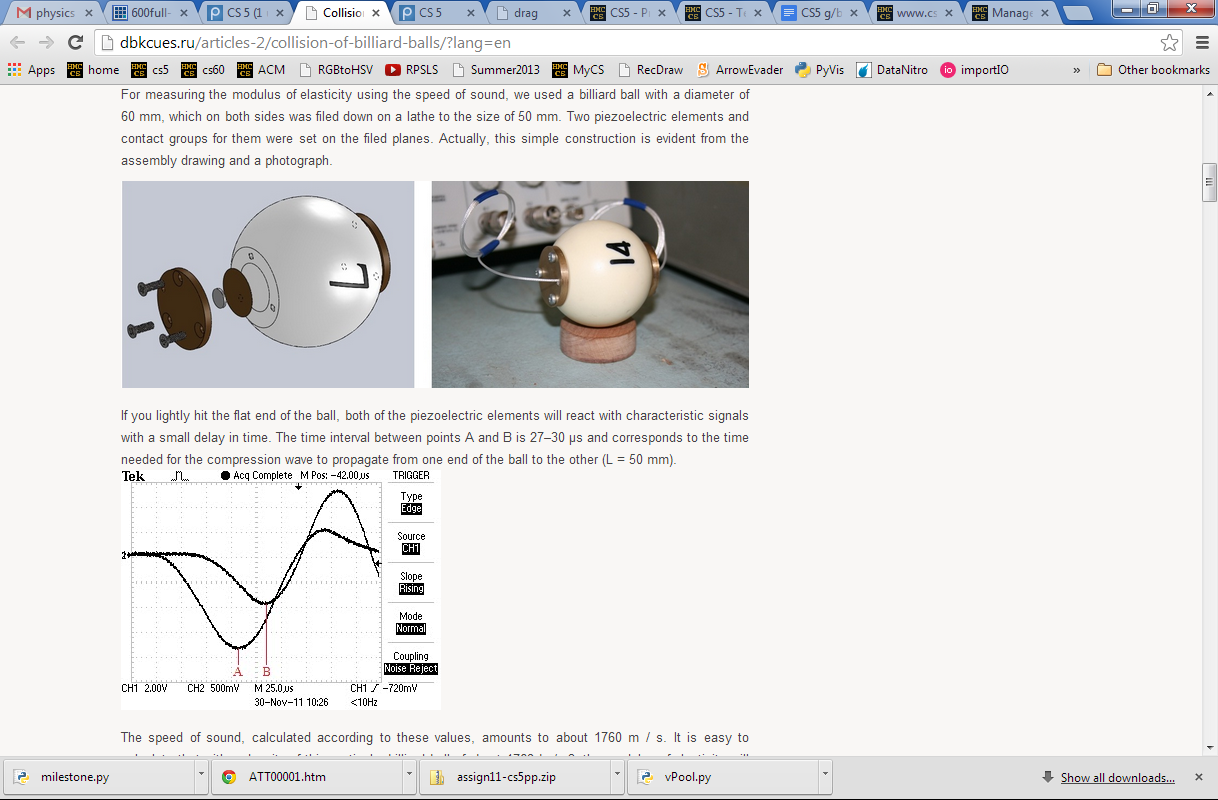 Creativity vs. accuracy?
Final project notes:  VPool
First, define all of your objects - and classes, if you wish. 
Note that you only need classes if you want composite objects. Otherwise, VPython's sphere,  box, etc. are good enough!
b0 = sphere()
b0.vel = vector(0,0,0)
b1 = sphere()
b1.vel = vector(1,0,0)
while True:

   b0.pos += dt*b0.vel
   b1.pos += dt*b1.vel

   key/mouse handling…
        collision handling…   etc.
Then, the whole game lives in a single, infinite,  while True   loop!
Don't run any more timing loops or waiting loops anywhere else – just use this one!!
Computation's models…
Useful, but limited ~ can't count
Finite State Machines
0
0
1
s0
s1
1
Universal definition of       what can be computed
Turing Machines
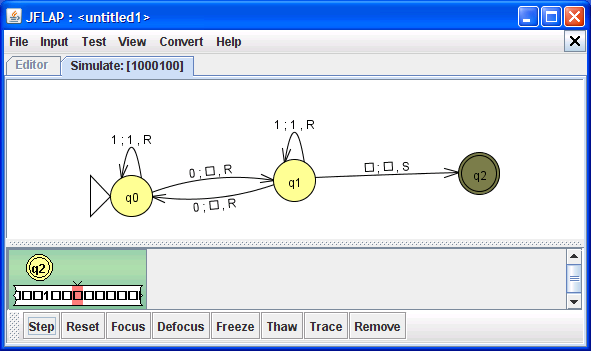 Extra ™ !
All known and imagined computers can compute only what Turing Machines can...
some are faster than others…
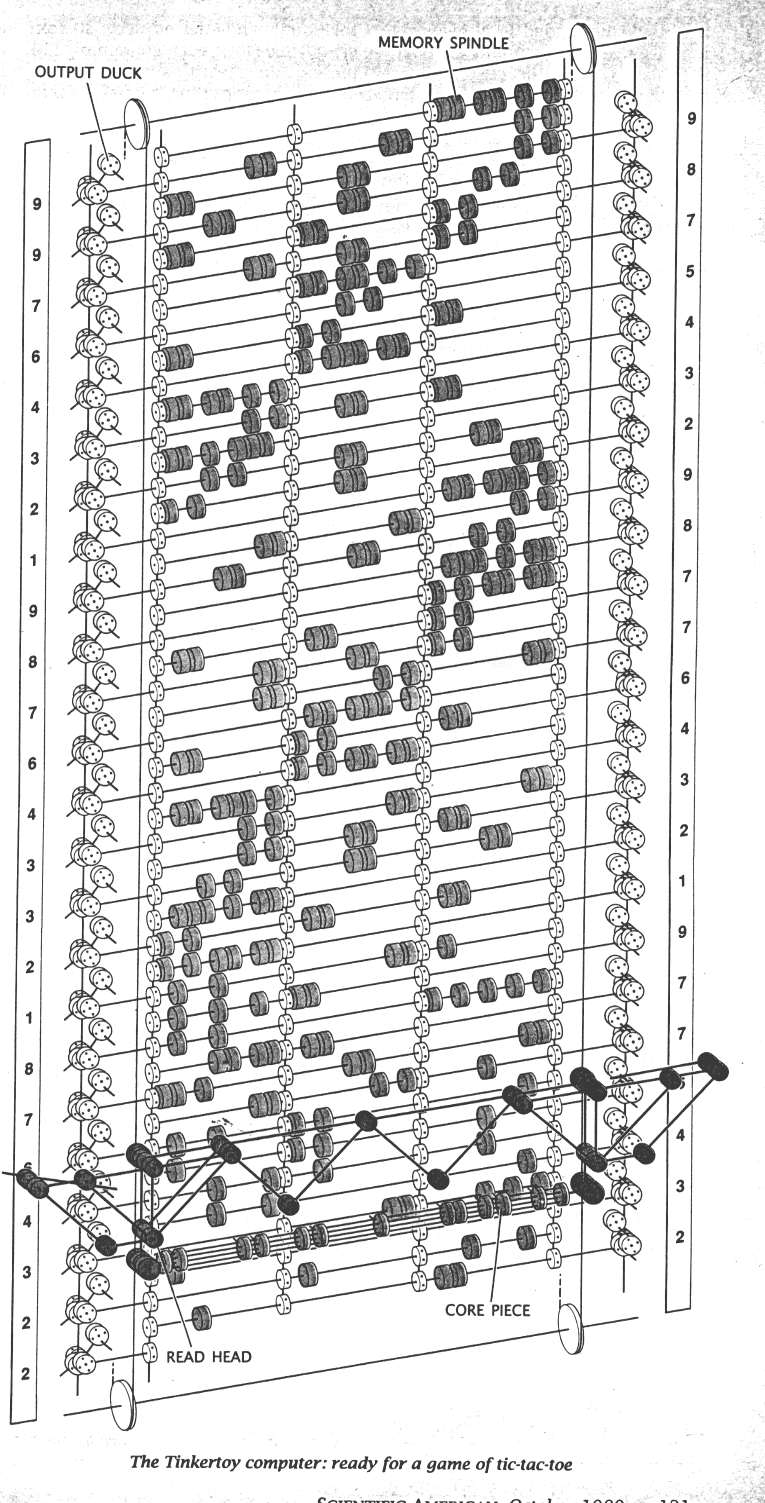 Quantum computation
http://www.cs.virginia.edu/~robins/The_Limits_of_Quantum_Computers.pdf
Molecular computation
http://www.arstechnica.com/reviews/2q00/dna/dna-1.html
Parallel computers
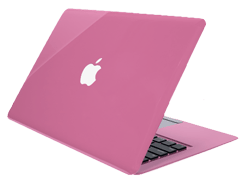 Integrated circuits
Electromechanical computation
Water-based computation
Tinkertoy computation
But some things can't be computed ~ by any machine or any program …
provably!
can solve
even with ∞ memory!
Uncomputable functions?
well-defined computational problems
computer program
There are
that no
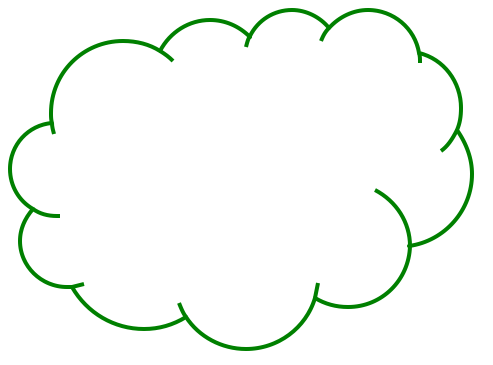 def is_even(x):
  return x%2 == 0
CS 5 homework
Video
games
Pico-
bot
Int-bool functions
def is_three(x):
  return x == 3
Team Fortress
Well-defined computational tasks
Programs
These programs are both int-bool functions
can solve
even with ∞ memory!
Uncomputable functions?
well-defined computational problems
computer program
There are
that no
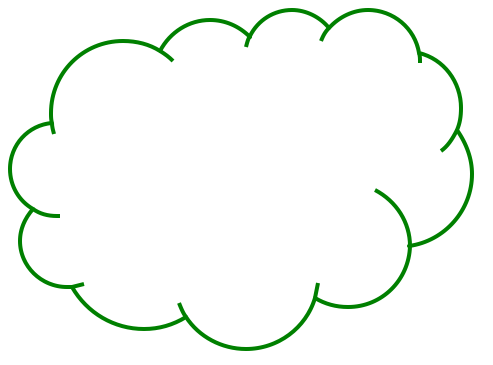 There are more of these …
CS 5 homework
def is_even(x):
  return x%2 == 0
than these!
Video
games
Pico-
bot
Int-bool functions
Team Fortress
Well-defined computational tasks
Programs
These programs are both int-bool functions
What about functions... and programs?
Positive integers
the Reals from 0 to 1
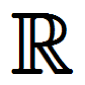 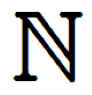 Uncountably infinite
Countably infinite
>
This is how many int-bool functions there are.
This is how many programs there are.
Programs are countable
class Alien:
  def __init__( …
Positive integers
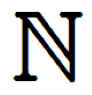 Countably infinite
Every program is a string.
Every string is just a bitstring.
This is how many programs there are.
Every bitstring is just an int.
int-bool functions are uncountable
the Reals from 0 to 1
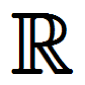 This margin is too small to hold my marvelous proof!
Uncountably infinite
This is how many functions there are – in fact, only f'ns from integers to booleans!
input
output
functions are uncountable
mathematical
the Reals from 0 to 1
functions
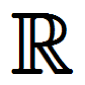 input:  int
output:  T or F
any real # from 0-1
written out in binary
1   2   3    4    5   6    7    8 ...
r1 = .01100000 ...
A(n):     return   isPrime(n)
r2 = .10101010 ...
B(n):    return   n in [2, 3]
r3 = .01101010 ...
C(n):    return   n >= 42
r4 = .11010001 ...
D(n):    return   isPowerOf2(n)
r5 = .00000000 ...
E(n):     return   True
r6 =
Curse you, cursive!
F(n):     return   n%2 == 1
functions are uncountable
mathematical
the Reals from 0 to 1
functions
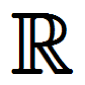 input:  int
output:  T or F
any real # from 0-1
written out in binary
1   2   3    4    5   6    7    8 ...
r1 = .01100000 ...
A(n):     return   isPrime(n)
r2 = .10101010 ...
B(n):    return   n in [2, 3]
r3 = .01101010 ...
C(n):    return   n >= 42
r4 = .11010001 ...
D(n):    return   isPowerOf2(n)
r5 = .00000000 ...
E(n):     return   True
r6 = .11111111 ...
F(n):     return   n%2 == 1
functions are uncountable
mathematical
the Reals from 0 to 1
functions
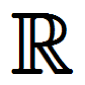 input:  int
output:  T or F
For each real number, there's a unique function!
any real # from 0-1
written out in binary
1   2   3    4    5   6    7    8 ...
r1 = .01100000 ...
A(n):     return   isPrime(n)
r2 = .10101010 ...
B(n):    return   n in [2, 3]
r3 = .01101010 ...
C(n):    return   n >= 42
r4 = .11010001 ...
D(n):    return   isPowerOf2(n)
r5 = .00000000 ...
E(n):     return   True
r6 = .11111111 ...
F(n):     return   n%2 == 1
There are lots of functions
uncountably many
Well-defined mathematical functions  (uncountable)
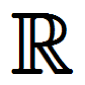 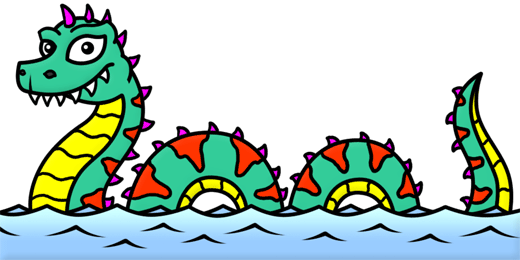 What's  swimming around out here?
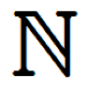 Programs (countable)
There are "a few" programs
countably many
How big is the set of the human-describable  things... ?
Well-defined mathematical functions
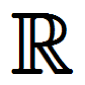 Human-describable things…
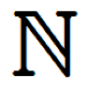 Programs
<
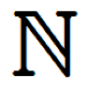 Philosophical thinking…
Does it include all functions?   (No…)
Well-defined mathematical functions
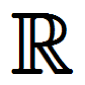 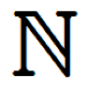 Programs
<
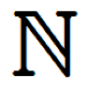 Human-describable things…
Does it include all programs?   (No…)
Well-defined mathematical functions
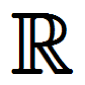 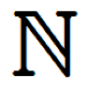 Human-describable things…
Programs
<
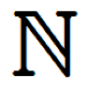 It overlaps incompletely – and goes beyond... !
Well-defined mathematical functions
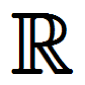 So, what is all this stuff out here?!?
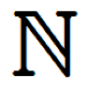 Programs
kc
hc
<
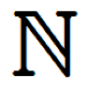 Human-describable things…
This time…
Two useful functions that we prove can't be computed…
Kolmogorov Complexity
kc( x )
~ the complexity of an integer x
Halt Checking
hc( f, x )
~ does  f(x) halt or loop forever?
What might the  complexity  of an integer be?
59049 zeros total
100000000000000000000000000…00000
each of these integers has 59050 digits
170117684200068728224888577…85601
same number of total digits as above
Which one  "feels like"  the more complex number...  Why ?
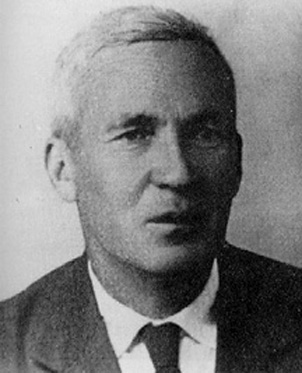 The complexity of x is the length of the shortest zero-input function that outputs x.
Andrei Kolmogorov
1903-1987
Kolmogorov Complexity
kc( 42 ) =    18
The int 42 has a complexity of 18.
Why 18 ?
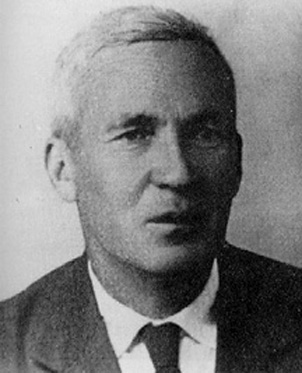 The complexity of x is the length of the shortest zero-input function that outputs x.
Andrei Kolmogorov
1903-1987
Kolmogorov Complexity
kc( 42 ) =    18
def f(): return 42
1
2
3
4
5
6
7
8
9
10
11
12
13
14
15
16
17
18
… because Python has 16 characters of overhead
What's the complexity of  1000…000 ?
59049 zeros
There are lots of 0-input functions that output that number:
function length
59066
def f(): return 1000…000
59049 zeros
def f(): return
def f(): return
The  shortest  defines the complexity.
1e59049 ~ wow!
What's the complexity of  1000…000 ?
59049 zeros
There are lots of 0-input functions that output that number:
function length
59066
def f(): return 1000…000
59049 zeros
25
def f(): return 10**59049
def f(): return
The  shortest  defines the complexity.
1e59049 ~ wow!
What's the complexity of  1000…000 ?
59049 zeros
There are lots of 0-input functions that output that number:
function length
59066
def f(): return 1000…000
59049 zeros
25
def f(): return 10**59049
24
def f(): return 10**9**5
24
The  shortest  defines the complexity.
1e59049 ~ wow!
What's the complexity of  1000…000 ?
59049 zeros
There are lots of 0-input functions that output that number:
function length
Challenge:  what is the complexity of 59049 ?
59066
def f(): return 1000…000
It's NOT 24.
59049 zeros
25
def f(): return 10**59049
24
def f(): return 10**9**5
24
The  shortest  defines the complexity.
1e59049 ~ wow!
What's the complexity of  1000…000 ?
59049 zeros
There are lots of 0-input functions that output that number:
function length
Challenge:  what is the complexity of 59049 ?
59066
def f(): return 1000…000
It's NOT 24.
59049 zeros
25
def f(): return 10**59049
24
def f(): return 10**9**5
24
The  shortest  defines the complexity.
1e59049 ~ wow!
Quiz
Kolmogorov Complexity
Name(s) ____________________
+2
example
Python has 16 chars of setup
more
18
1
2
3
4
5
6
7
8
9
17
18
10
11
12
13
14
15
16
kc( 42 ) =
def f(): return 42
this one is less than 25
kc( 999999999 ) =
nine 9s
kc( 100…000 ) =
100 zeros
Try to find the exact Kolmogorov complexity values  of these first four.
kc( 100…000 ) =
a googol zeros
kc( 1010…1010 ) =
2 billion total digits
kc( 31415926… ) =
Just estimate this last one.
2 billion digits of pi
Quiz
Kolmogorov Complexity
Name(s) ____________________
+2
example
Python has 16 chars of setup
more
18
1
2
3
4
5
6
7
8
9
17
18
10
11
12
13
14
15
16
kc( 42 ) =
def f(): return 42
23 = 16+7
10**9-1
kc( 999999999 ) =
nine 9s
23 = 16+7
10**100
kc( 100…000 ) =
100 zeros
10**10**100
27 = 16+11
kc( 100…000 ) =
a googol zeros
'10'*10**9
26 = 16+10
kc( 1010…1010 ) =
2 billion total digits
< 200
kc( 31415926… ) =
use your pi-estimating program!
2 billion digits of pi
Although kc(x) has a well-defined output for every integer input x,
kc(x)
is not a computable function.
what does this mean?
Although kc(x) has a well-defined output for every integer input x,
kc(x)
is not a computable function.
This means every implementation of  kc(x) contains a bug!
provably!
Proof idea
(1) Consider a possible program for  kc(x):
Try it on 42!
def kc( x ): 
    return x/2 - 3
The correct complexity of 10 is 18. 
But  kc(10) outputs 2, not 18. 
That's a bug!
(2) Find a bug:
Proof idea
(1) Consider a possible program for  kc(x):
Try it on 42!
def kc( x ): 
    return x/2 - 3
The challenge: we have to find a bug in any possible version of  kc(x)!
The correct complexity of 10 is 18. 
But  kc(10) outputs 2, not 18. 
That's a bug!
(2) Find a bug:
Any version…
(1) Consider any possible kc(x):
def kc( x ):
    do stuff…
    return answer
I guess you'd call this part of the code a GRAY AREA…
???
(2) Find a bug:
kc insights
Which is larger:       x    or     kc(x)  ?
Are there ints         x > y
but with        kc(x) < kc(y) ?
Key Question:
Does every integer x have   kc(x) <=  50000?
or,  do there exist  integers  x with   kc(x) >  50000?
Try it
def kc( x ):
    do stuff…
    return answer
Let's presume that this version of kc is 42,000 characters long…
Questions
How does the previous slide prove that BOOM's while loop does stop eventually?
#0:
def BOOM():
   x = 0
   while kc(x) <= 50000: 
     x += 1
   return x
Will that loop stop when x is less than 50,000,
x is equal to 50,000, or
x is greater than 50,000?
#1:
Try completing this thought:       BOOM returns the smallest        integer whose complexity is
 
______________________________________ .
#2:
bug = BOOM()
About how many characters are in all of the code on this slide? Don't forget to include the 42,000 in kc!
#3:
kc(bug)
How does question #3 help estimate kc(bug)?
#4:
Why is bug a bug in kc? 
Hint: How was kc defined…
Why is the proof complete?!
#5:
Try it
def kc( x ):
    do stuff…
    return answer
Let's presume that this version of kc is 42,000 characters long…
Questions
How does the previous slide prove that BOOM's while loop does stop eventually?
#0:
def BOOM():
   x = 0
   while kc(x) <= 50000: 
     x += 1
   return x
Will that loop stop when x is less than 50,000,
x is equal to 50,000, or
x is greater than 50,000?
#1:
Try completing this thought:       BOOM returns the smallest        integer whose complexity is
 
______________________________________ .
BOOM returns an int with complexity >50,000 using only 42,100 characters!
#2:
bug = BOOM()
About how many characters are in all of the code on this slide? Don't forget to include the 42,000 in kc!
#3:
kc(bug)
How does question #3 help estimate kc(bug)?
#4:
Why is bug a bug in kc? 
Hint: How was kc defined…
Why is the proof complete?!
#5:
Although kc(x) has a well-defined output for every integer input x,
kc(x)
is not a computable function.
Every implementation of  kc(x) contains a bug!
proven!
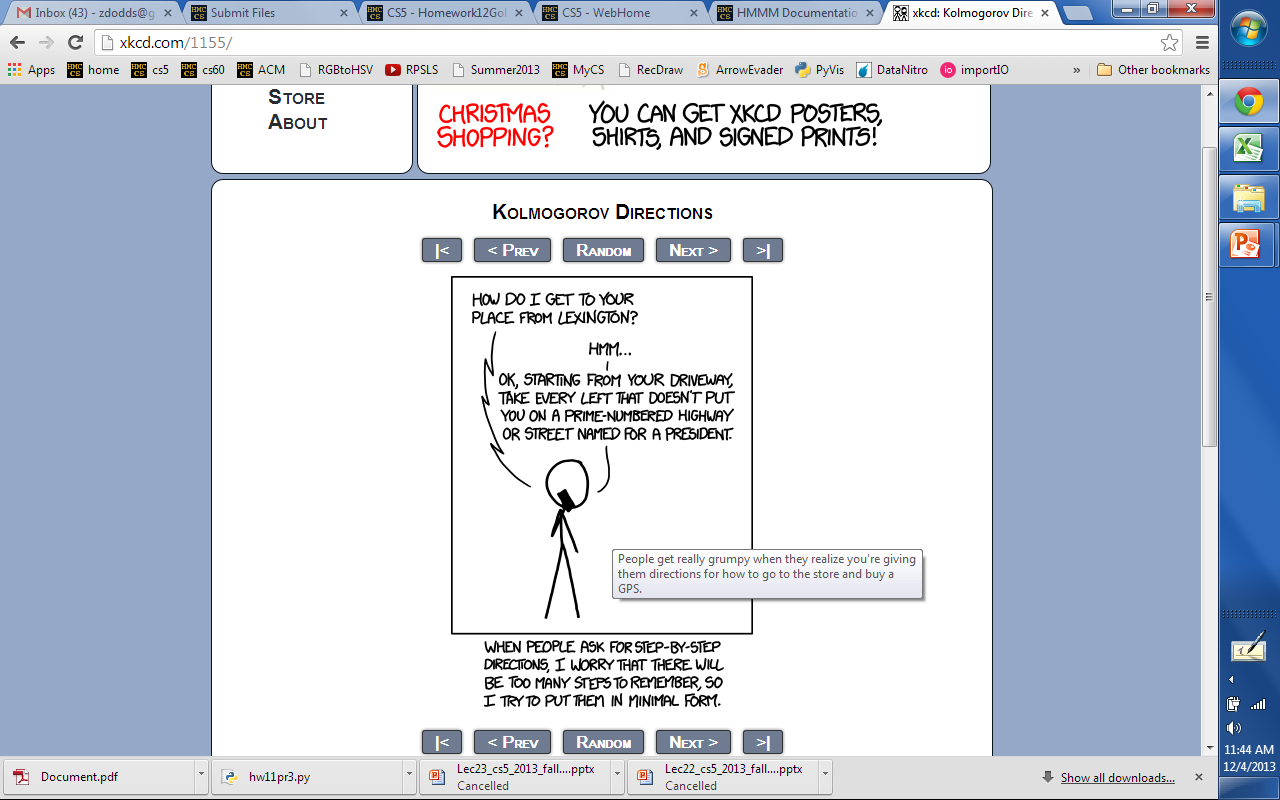 XkcD
Best possible compression?
The best-compressed version of any data D is the shortest program that generates D.
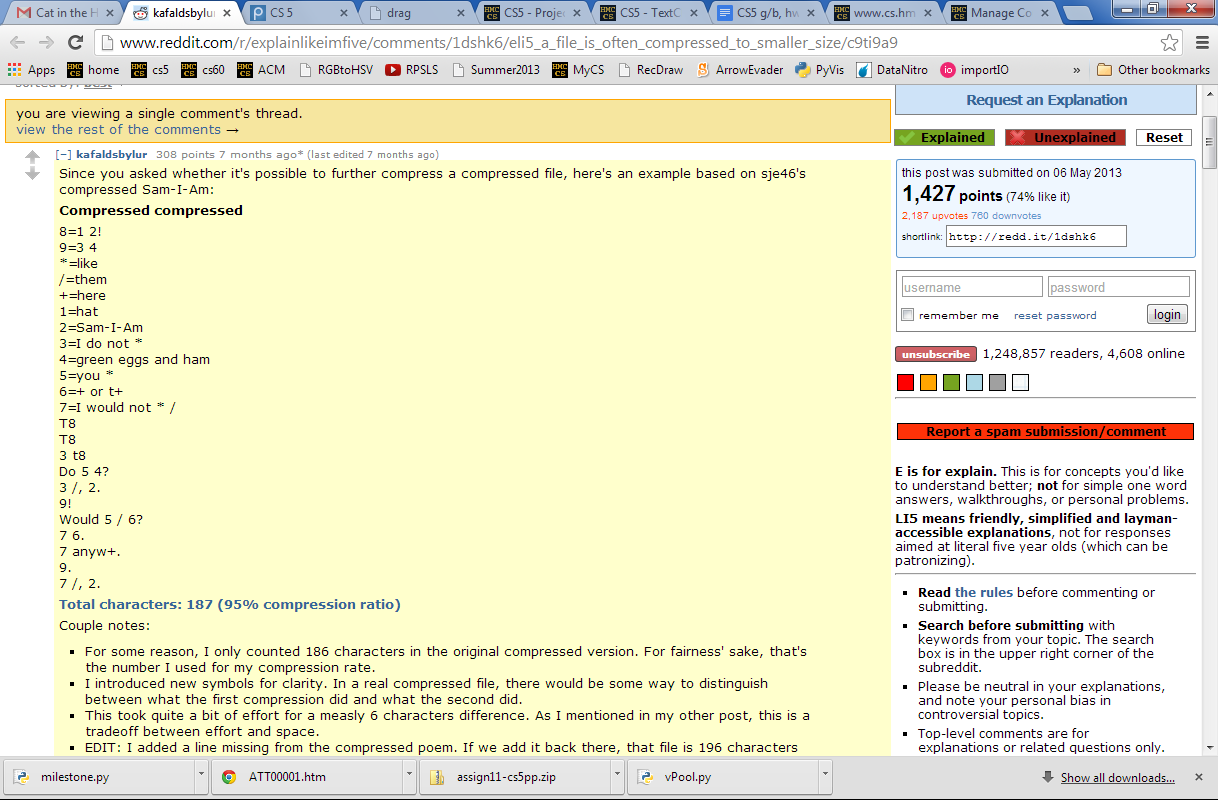 Which text has been compressed here?
Best possible compression?
The best-compressed version of any data D is the shortest program that generates D.
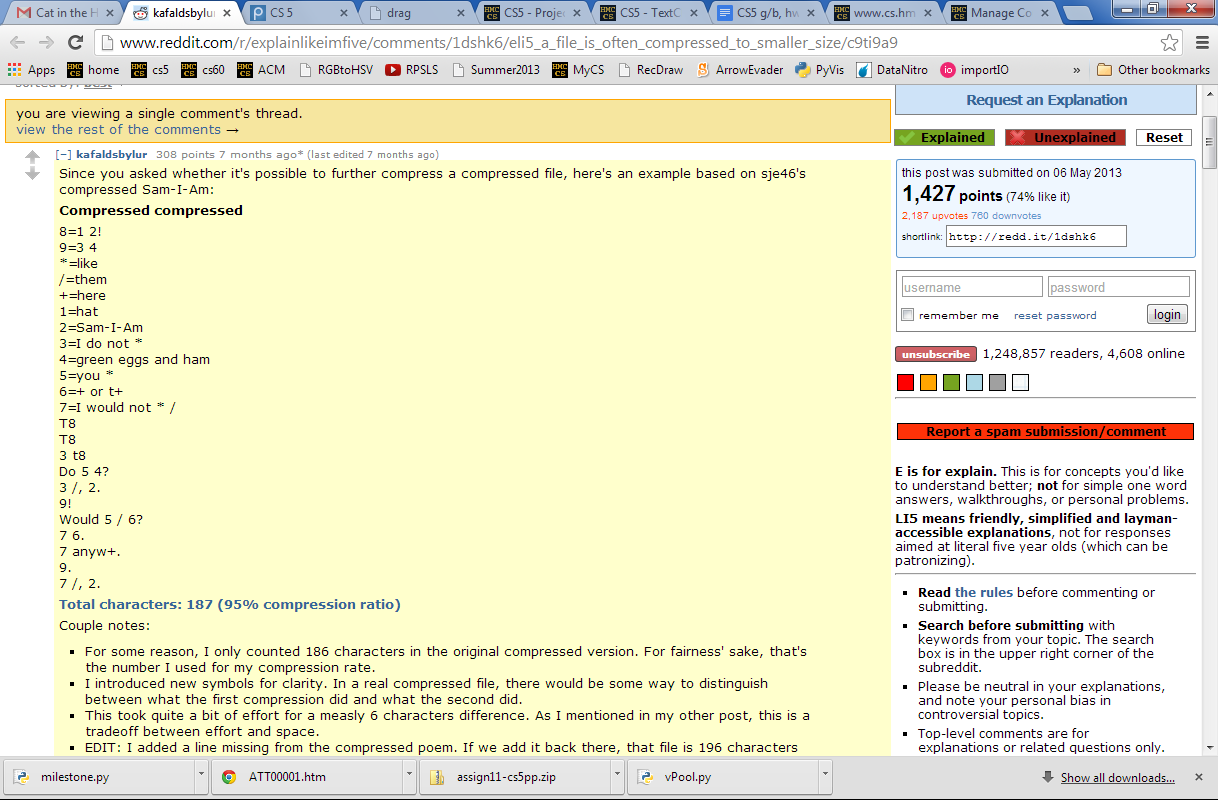 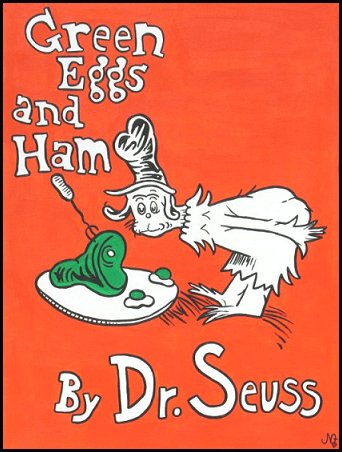 Which text has been compressed here?
How about this approach to computing  kc(x):
Wait! What about this:
Only finitely many programs could be the shortest to return x!
fewer than   12816+x    of them
The program is at most   16+x   characters long.
Check all of them to see which one(s) return x.
Of all that do return x, take the shortest.  You're finished!
Is there a bug here? Or in our proof?
How about this approach to computing  kc(x):
Wait! What about this:
Only finitely many programs could be the shortest to return x!
fewer than   12816+x    of them
The program is at most   16+x   characters long!
Check all of them to see which one(s) return x.
Of all that do return x, take the shortest.  You're finished!
Checking what programs do is also uncomputable!
What!?!
Haltchecking  is  uncomputable.
Halt Checking
hc( f, x )
~ returns whether f(x) halts or not
hc can't be written well, not without bugs
Haltchecking  is  uncomputable.
Any Python function
Any input at all!
def hc( f, x ):
It is impossible to write a bug-free function hc(f,x) that determines if function f halts when run on x:

       (1) that returns True if f(x) halts and 
       (2) and returns False if f(x) loops infinitely
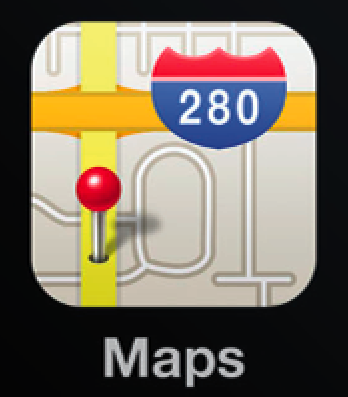 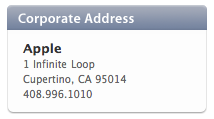 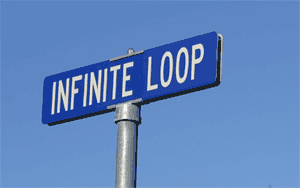 the iPhone's icon for Google Maps …
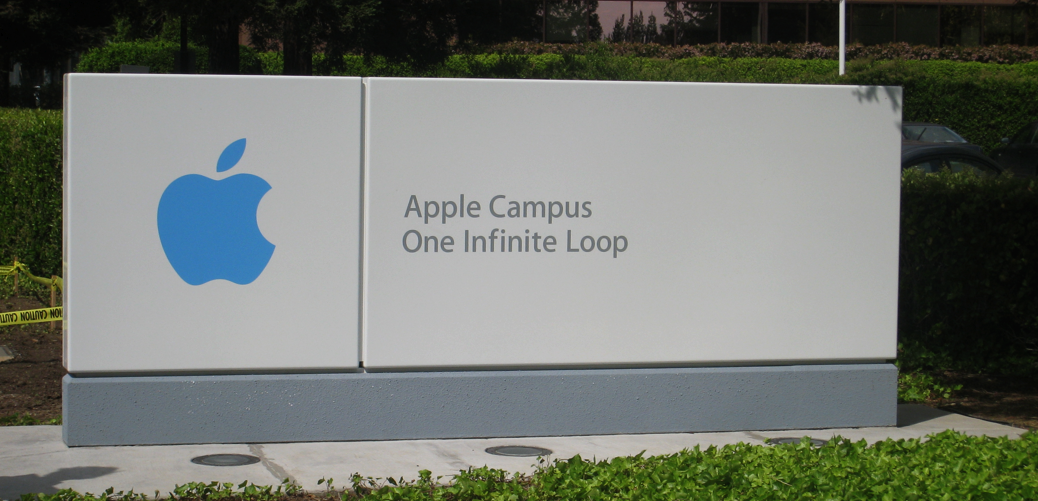 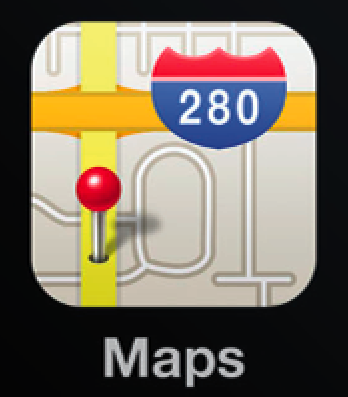 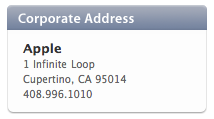 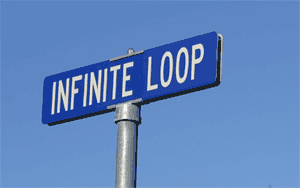 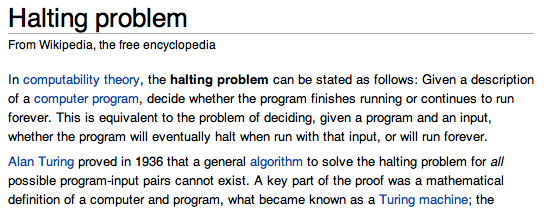 the iPhone's icon for Google Maps …
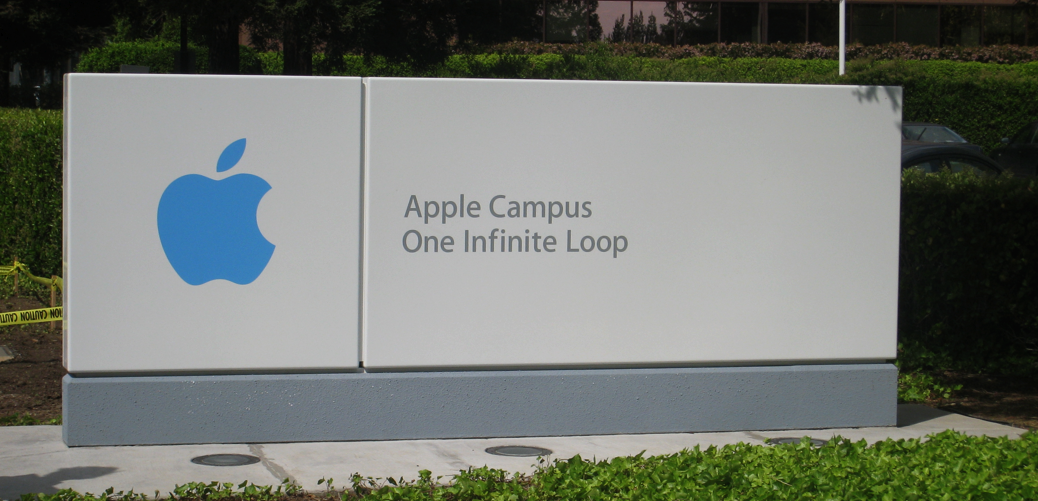 Good luck with final projects!
They will halt all too soon!!
Tutoring hours and labs through the week…
Quiz
Kolmogorov Complexity
Name(s) ____________________
example
1
2
3
4
5
6
7
8
9
17
18
10
11
12
13
14
15
16
Python has 16 chars of setup
18
def f(): return 42
kc( 42 ) =
kc( 100…000 ) =
100 zeros
Try to find exact values for the first three.
kc( 100…000 ) =
googol zeros
kc( 1010…1010 ) =
2 billion total digits
Just estimate this last one.
kc( 31415926… ) =
2 billion digits of pi
For what x   is     x <= kc(x) ?
If x <= y, is  kc(x) <= kc(y) ?
Quiz
Kolmogorov Complexity
Name(s) ____________________
example
1
2
3
4
5
6
7
8
9
17
18
10
11
12
13
14
15
16
Python has 16 chars of setup
18
def f(): return 42
kc( 42 ) =
kc( 100…000 ) =
100 zeros
Try to find exact values for the first three.
kc( 100…000 ) =
googol zeros
kc( 1010…1010 ) =
2 billion total digits
Just estimate this last one.
kc( 31415926… ) =
2 billion digits of pi
For what x   is     x <= kc(x) ?
If x <= y, is  kc(x) <= kc(y) ?
Quiz
Kolmogorov Complexity
Name(s) ____________________
example
1
2
3
4
5
6
7
8
9
17
18
10
11
12
13
14
15
16
Python has 16 chars of setup
18
def f(): return 42
kc( 42 ) =
kc( 100…000 ) =
23 = 16+7
10**100
100 zeros
10**10**100
27 = 16+11
kc( 100…000 ) =
googol zeros
'10'*10**9
26 = 16+10
kc( 1010…1010 ) =
2 billion total digits
about ~200
kc( 31415926… ) =
your pi-estimating program
2 billion digits of pi
For what x   is     x <= kc(x) ?
If x <= y, is  kc(x) <= kc(y) ?
NO
for x up to 18
Quiz
Kolmogorov Complexity
Name(s) ____________________
example
1
2
3
4
5
6
7
8
9
17
18
10
11
12
13
14
15
16
Python has 16 chars of setup
18
def f(): return 42
kc( 42 ) =
kc( 100…000 ) =
23 = 16+7
10**100
100 zeros
10**10**100
27 = 16+11
kc( 100…000 ) =
googol zeros
'10'*10**9
26 = 16+10
kc( 1010…1010 ) =
2 billion total digits
about ~200
kc( 31415926… ) =
your pi-estimating program
2 billion digits of pi
For what x   is     x <= kc(x) ?
If x <= y, is  kc(x) <= kc(y) ?
NO
for x up to 18
Suppose you throw a dart at the number line…
integers
-1
0
1
2
3
p
e
reals
… what are your chances of hitting an integer?
How about this (pseudocode) approach to computing  kc(x):
Wait! How about this?!
def  kc(x):
i = 0                   # i will just count upwards, one at a time…
while True:
       A.  convert  i's bits to an ASCII string,   p = prog(i)
       B.  test if p is a legal Python function of 0 inputs
       C.  if p is a legal Python function of 0 inputs:
	D.  run p() and see if its output == x
               E.  If its output == x, we found it! Return len(p)
       F.  i = i + 1
How about this (pseudocode) approach to computing  kc(x):
Wait! How about this?!
def  kc(x):
i = 0                   # i will just count upwards, one at a time…
while True:
       A.  convert  i's bits to an ASCII string,   p = prog(i)
       B.  test if p is a legal Python function of 0 inputs
       C.  if p is a legal Python function of 0 inputs:
	D.  run p() and see if its output == x
               E.  If its output == x, we found it! Return len(p)
       F.  i = i + 1
How about this (pseudocode) approach to computing  kc(x):
Wait! How about this?!
def  kc(x):
i = 0                   # i will just count up, one at a time…
while True:
       A.  i = i + 1
       B.  convert  i's bits to an ASCII string,   p = prog(i)
       C.  test if p is a legal Python function of 0 inputs
       D.  if p is not legal, continue with this while loop
       E.  else run p and see if its output == x
       F.  if the output isn't x, continue with this while loop
       G. otherwise we've found it!  So, just return len(p)
Step E is ALSO uncomputable
Not being constructive…
One "failure" of this proof is that it doesn't construct a full example of an uncomputable problem!
But it's still useful!
What are the chances that a randomly-selected function will have a program that solves it?
functions are uncountable
(as numerous as the reals)
programs are countable
(as numerous as the integers)
A Strategy* for CS Programming HW**
or    “How to succeed in CS 60 without programming at all !”
For each programming assignment, note that the desired program’s behavior can be rephrased as functions of integers by encoding the input and output appropriately.
1
Point out that with 100% probability a function of integers is not computable by any program at all.
2
3
Proceed to your choice of (A) Amnesia, (B) Breaking Bad, or (C) Writ1.
4
Consult fine print for disclaimers.
* Please do not cite Prof. Dodds when using this strategy
** This strategy not applicable for CS 5 assignments.
functions are uncountable
Uncountably infinite
Each real number defines a unique int-bool functions (from ints to bits)
the Reals
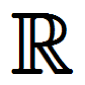 from 0 to 1
any real # from 0-1
written out in binary
def r1(n):
  return n==2 or n == 3
1   2   3    4    5   6    7    8 ...
r1 = .01100000 ...
def r2(n):
  return n%2 == 1
r2 = .10101010 ...
def r3(n):
  return isPrime(n)
r3 = .01101010 ...
def r4(n):
  return isPowerOfTwo(n)
r4 = .11010001 ...
r5 = .00000000 ...
def r5(n):
  return n >= 42
functions are uncountable
Uncountably infinite
Each real number defines a unique int-bool functions (from ints to bits)
the Reals
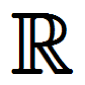 from 0 to 1
any real # from 0-1
written out in binary
def r1(n):
  return n==2 or n == 3
1   2   3    4    5   6    7    8 ...
r1 = .01100000 ...
def r2(n):
  return n%2 == 1
these five real #s have programs – but ALMOST ALL real #s don't!
r2 = .10101010 ...
def r3(n):
  return isPrime(n)
r3 = .01101010 ...
def r4(n):
  return isPowerOfTwo(n)
r4 = .11010001 ...
r5 = .00000000 ...
def r5(n):
  return n >= 42
Python can even convert from programs to ints – and back…
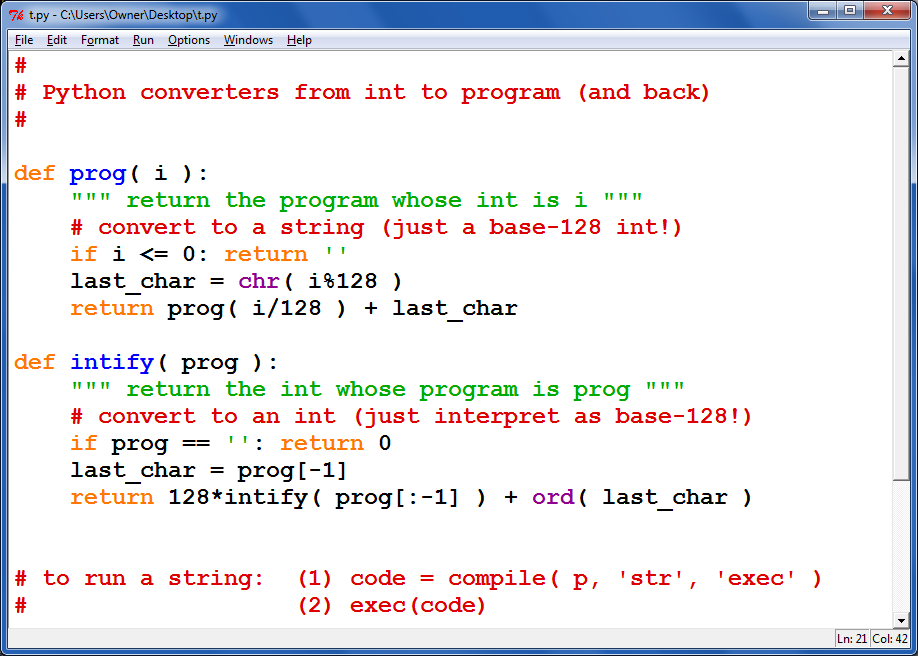 functions  vs.   programs?
Positive integers
the Reals
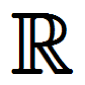 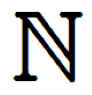 from 0 to 1
{ real numbers, 0-1 }
{ 1, 2, 3, 4, 5, … }
Uncountably infinite
Countably infinite
>
This is how many int-bool functions there are.
This is how many programs there are.
Last time:
… different-sized infinities ~ Georg Cantor et al. …
Last time:
… different-sized infinities ~ Georg Cantor et al. …
This time:
empathy for L. Wittgenstein?
There are lots of  int-bool functions
There are "a few" computer programs
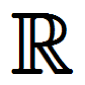 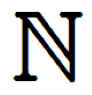 (uncountably many ~ real #s)
(countably many ~ integers)
Well-defined computational functions  (uncountable)
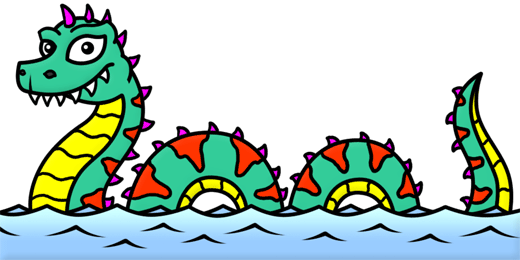 What's swimming around out here?
Programs (countable)
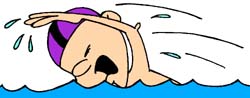 So this must be the seashore of uncomputability. Let's dive out!
Where are the human-describable  functions... ?
Well-defined computational functions  (uncountable)
Programs (countable)
Blue set:    human-describable  functions
Well-defined computational functions  (uncountable)
Describable functions (uncountable or countable?)
Programs (countable)
What is the size of the blue set?  
What's an example in each piece?
Well-defined computational functions  (uncountable)
We can’t say!
Describable functions (countable)
All software
Programs (countable)
kc
hc
O
Today:    Two describable, but uncomputable functions
CS 5 today:   
Two uncomputable functions
These are fun f'ns!
kc
hc
Final exam...
review topics & problems...
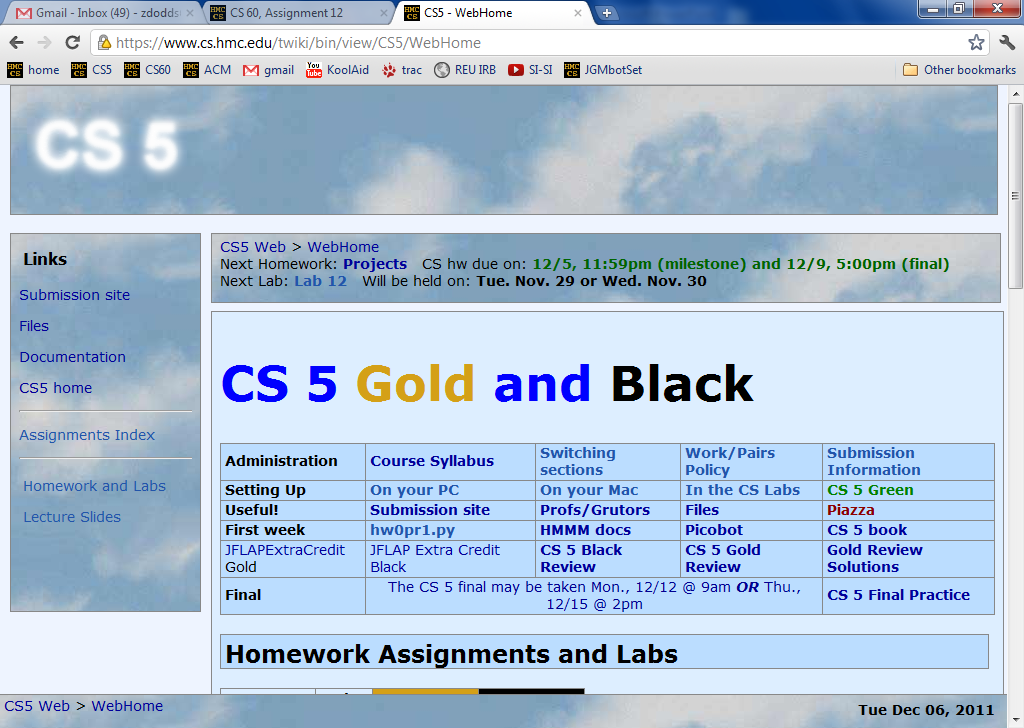 Final exam review session...
Sunday evening @ 7pm (to 8)
office hours in LAC + CS Labs on Friday...
Final projects...
lab times this week – a chance to make progress
Using a Euro is Ok on the final project...
TextClouds:  Create your webpage in lab!
pyRobot:  ex. credit map...
Others?
Where did kc go wrong?
Many potentially useful problems are impossible to compute!
It involved self-reference.
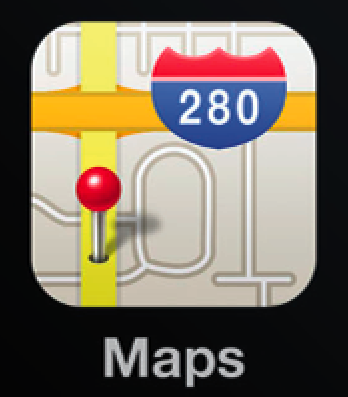 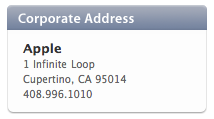 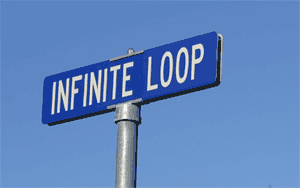 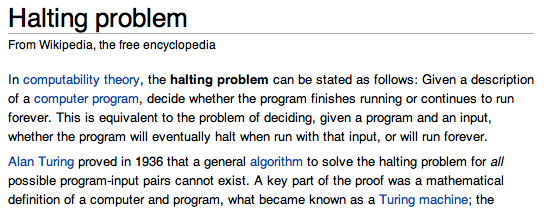 the iPhone's icon for Google Maps …
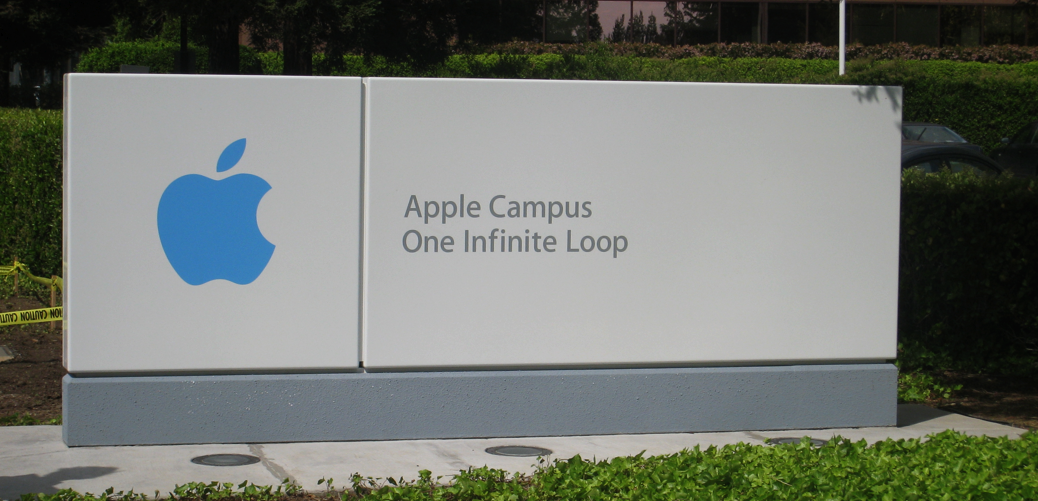 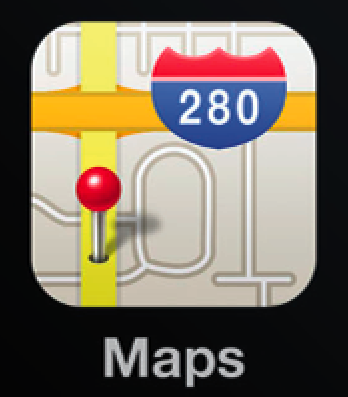 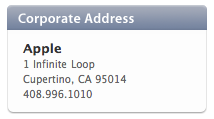 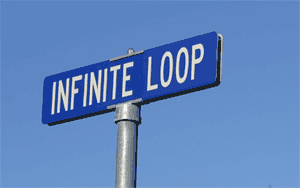 the iPhone's icon for Google Maps …
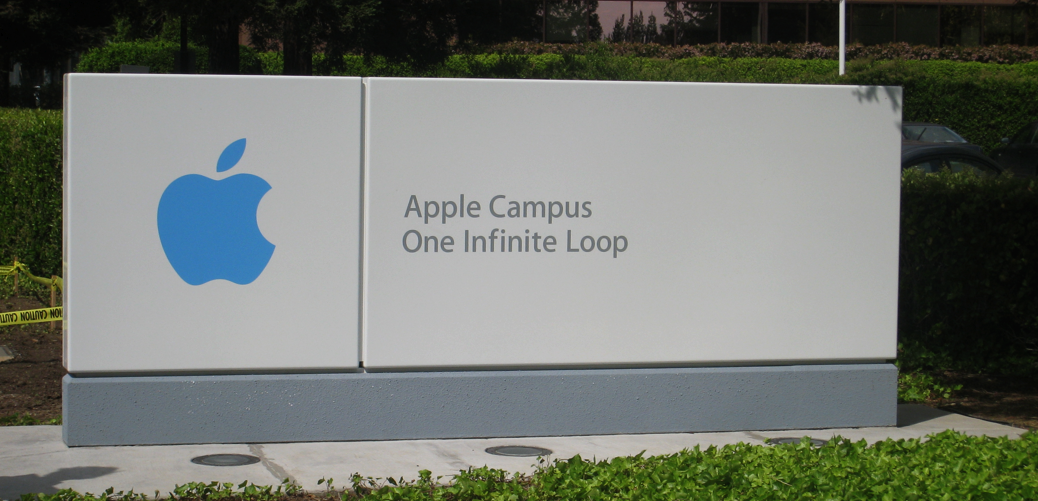 Watch out for this infinite loop!
CS 5 finale on Thu. ...
CS 5 today:
Describing uncomputable functions…
These are fun f'ns!
kc
hc
… they're surprisingly useful (especially hc)!
office hours in LAC + CS Labs on Friday...
Final projects...
tutors will be around this weekend, as well…
milestone.zip is due this weekend
more independent than weekly assignments
Project notes...
printing is a great debugging strategy!
trick yourself (!) into tackling one bit at a time…
Others…?   Haltchecking is impossible.
Any Python function
Any input at all!
This grey area is the tricky part!!
def HC( f, inp ):
  if f(inp) halts:
    return True
  else:
    return False
HC checks for infinite loops.
in finite time
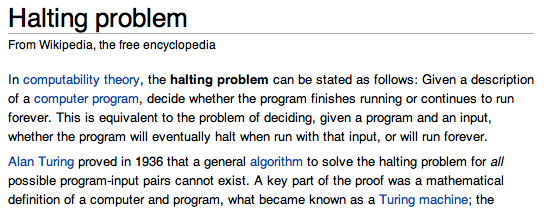 Examples of HC in action:
def h( x ):
  if x == h:
    while True: 
      print "Spam!"    
  else:
    return g(x)
def g( x ):
  if x == 42:
    while True: 
      x += 0
  else:
    return 42
Here are two Python functions:
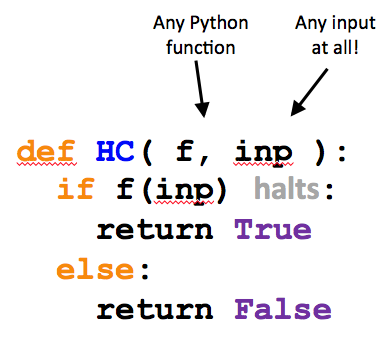 What does HC return in these calls?
HC(g, 41)
HC(g, 42)
HC(g, g)
HC(g, h)
HC(h, 41)
HC(h, 42)
HC(h, g)
HC(h, h)
Examples of HC in action:
def h( x ):
  if x == h:
    while True: 
      print "Spam!"    
  else:
    return g(x)
def g( x ):
  if x == 42:
    while True: 
      x += 0
  else:
    return 42
Here are two Python functions:
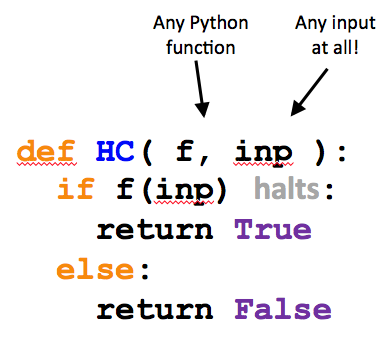 What does HC return in these calls?
HC(g, 41)
HC(g, 42)
HC(g, g)
HC(g, h)
HC(h, 41)
HC(h, 42)
HC(h, g)
HC(h, h)
Proof strategy:  Assume HC exists
Any Python function
Any input at all!
We show that this results in a contradiction…
def HC( f, inp ):
  if f(inp) halts:
    return True
  else:
    return False
Thus, the presumption "HC exists" is false.
So, HC can not exist.
HC checks for infinite loops.
in finite time
Proof strategy:  Assume HC exists
We build a new function, cant
This name Cant be a coincidence!
Any Python function
def cant( f ):
  if HC(f,f):
    while True:
      print "Ha!"    
  else:
    return 42
Cant takes only one input, a function.
Proof strategy:  Assume HC exists
We build a new function, cant
This name Cant be a coincidence!
Any Python function
(1) What if cant(cant)
runs forever?
def cant( f ):
  if HC(f,f):
    while True:
      print "Ha!"    
  else:
    return 42
(2) What if cant(cant)
halts (doesn't run forever)?
Cant takes only one input, a function.
Thus…
can not be programmed…
can not be computed…
HC( f, inp )
though, as a mathematical function, it does exist!
Haltchecking can not be done by computer.
The "Halting problem" is uncomputable.
or undecidable
Haltchecking is uncomputable.
Any Python function
Any input at all!
def HC( f, x ):
Halt Checking
It is impossible to write this function so it 
	(1) returns True if f(x) halts and 
	(2) returns False if f(x) loops infinitely.
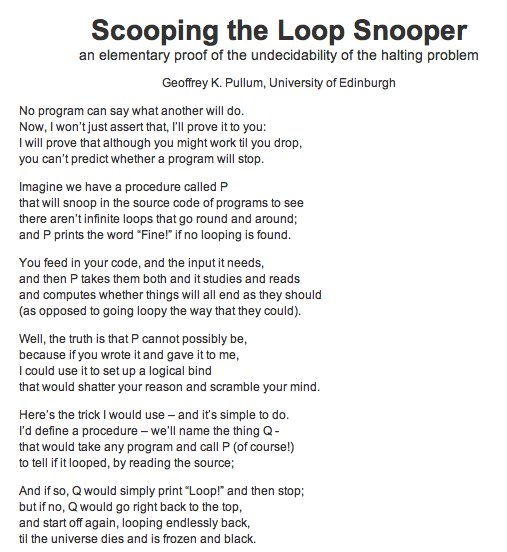 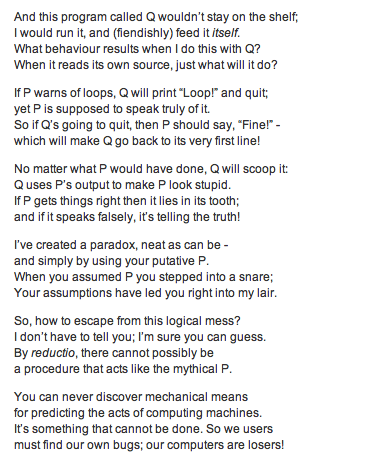 This proof is considered mathematically rigorous, but one "failure" of this proof is that it doesn't construct an example of an uncomputable problem!
or, rather, it COULD be rigorous, if we really wanted to...
But it's still useful...
What are the chances that a randomly-selected problem will have a program that solves it?
problems are uncountable
(as numerous as the reals)
programs are countable
(as numerous as the integers)
Almost all  functions are uncomputable!
A Strategy* for CS Programming HW**
or    “How to succeed in CS 60 without programming at all !”
For each programming assignment, note that the desired program’s behavior can be rephrased as functions of integers by encoding the input and output appropriately.
1
Point out that with 100% probability a function of integers is not computable by any program at all.
2
3
Proceed to your choice of (A) mountains, (B) beach, or (C) sleep.
4
Consult fine print for disclaimers.
* Please do not cite Prof. Dodds when using this strategy
** This strategy not applicable for CS 5 assignments.
Quiz
Kolmogorov Complexity
Name(s) ____________________
example
1
2
3
4
6
8
10
12
14
16
Python's overhead is 16 characters
kcomp( 42 ) =  18
def a(): return 42
kcomp( 100…000 ) =
100 zeros
A googol is 100...000
100 zeros
kcomp( 100…000 ) =
googol zeros
Estimate the complexity of each of these large numbers...
kcomp( 1010…1010 ) =
2 billion total digits
kcomp( 31415926… ) =
2 billion digits of pi
For what values of k is k < kcomp(k) ?
Extra! Two thought experiments...
If x <= y, is  kcomp(x) <= kcomp(y) ?
There are lots of functions of integers
There are "a few" computer programs
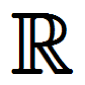 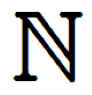 (uncountably many ~ real #s)
(countably many ~ integers)
Well-defined computational functions
What's swimming around out here?
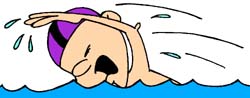 Programs
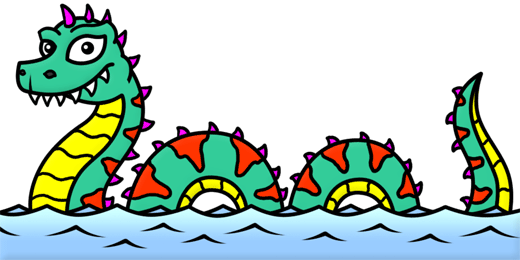 So this must be the seashore of uncomputability. Let's dive out!
There are lots of functions of integers
There are "a few" computer programs
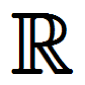 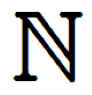 (uncountably many ~ real #s)
(countably many ~ integers)
Well-defined computational functions
Programs
Describable
functions
This is indescribably odd...
What are the sizes of these sets? 
What's an example in each?
Consider the English-describable functions...
There are lots of functions of integers
There are "a few" computer programs
(uncountably many ~ real #s)
(countably many ~ integers)
Well-defined computational functions
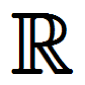 I can’t say!
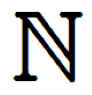 ???
Programs
Describable
computational problems!
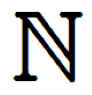 All software
O
except maybe IOCCC winners
This is indescribably odd...
What are the sizes of these sets? 
What's an example in each?
Consider the English-describable functions...
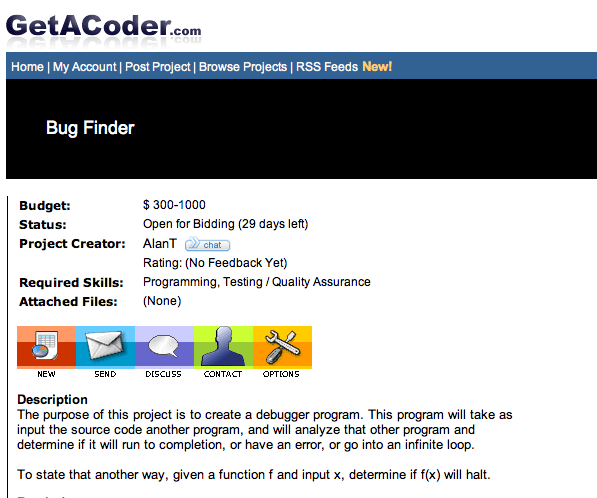 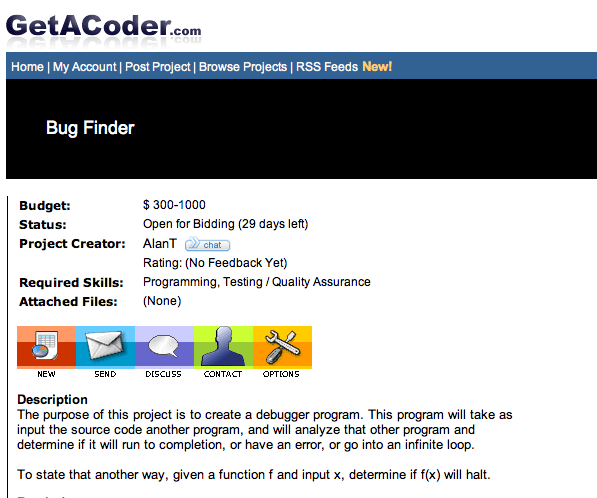 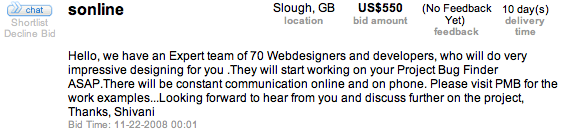 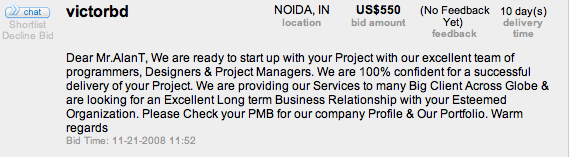 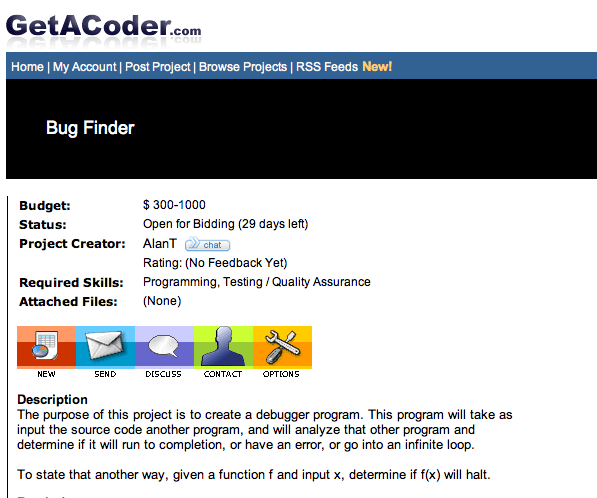 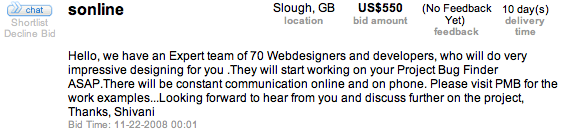 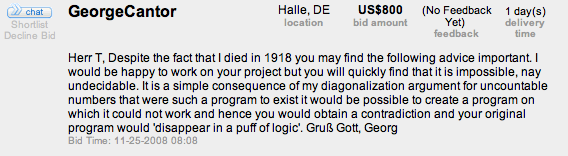 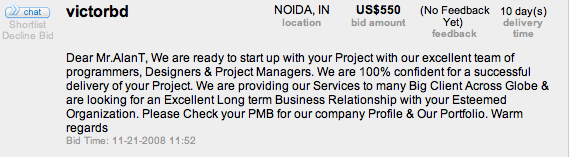 Hyper-turing computation?
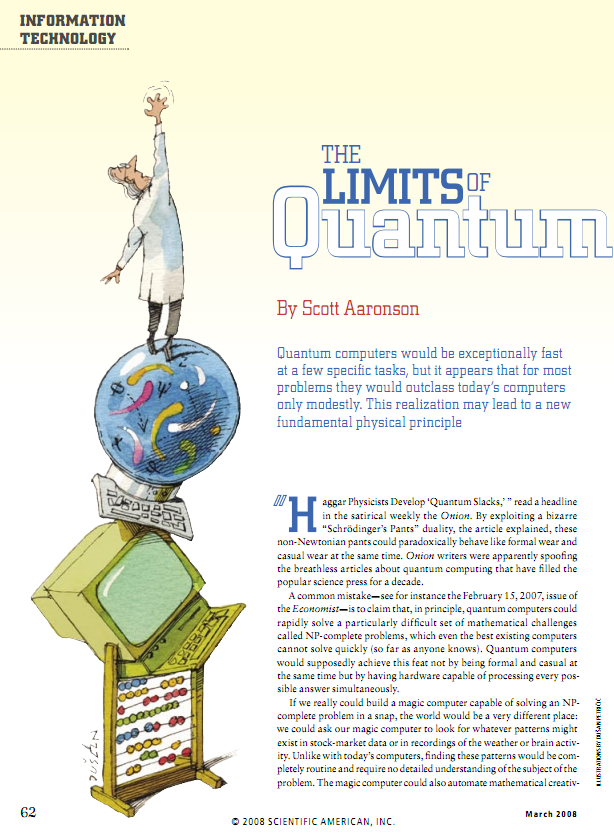 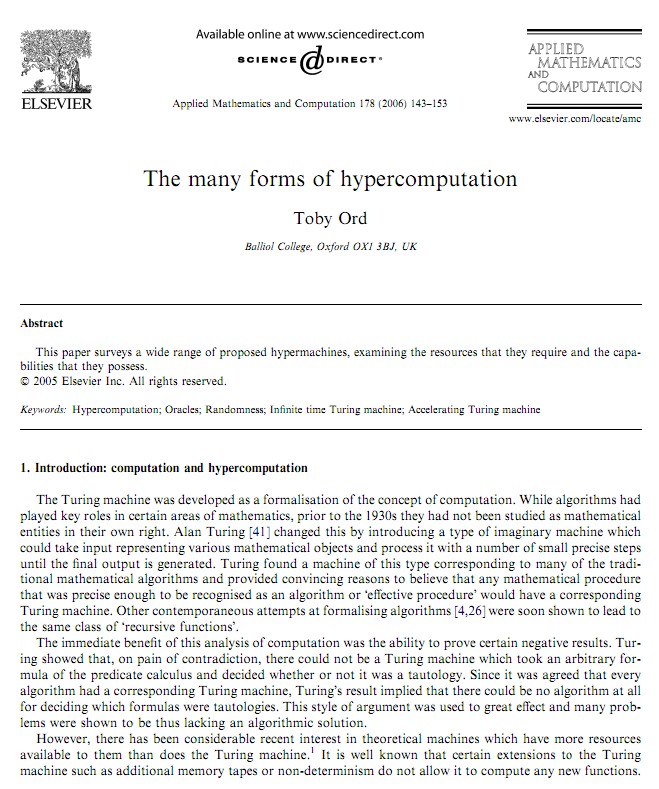 HyperTuring computation is easy – just add coffee to your TM!
http://www.amirrorclear.net/academic/papers/many-forms.pdf
http://www.cs.virginia.edu/~robins/The_Limits_of_Quantum_Computers.pdf
[Speaker Notes: elementary proof: Mary Cartwright -- simplest proof, asked as a problem on an examination at Cambridge University… ~ 1947  (Girton College within Cambridge)]
Hyper-turing computation?
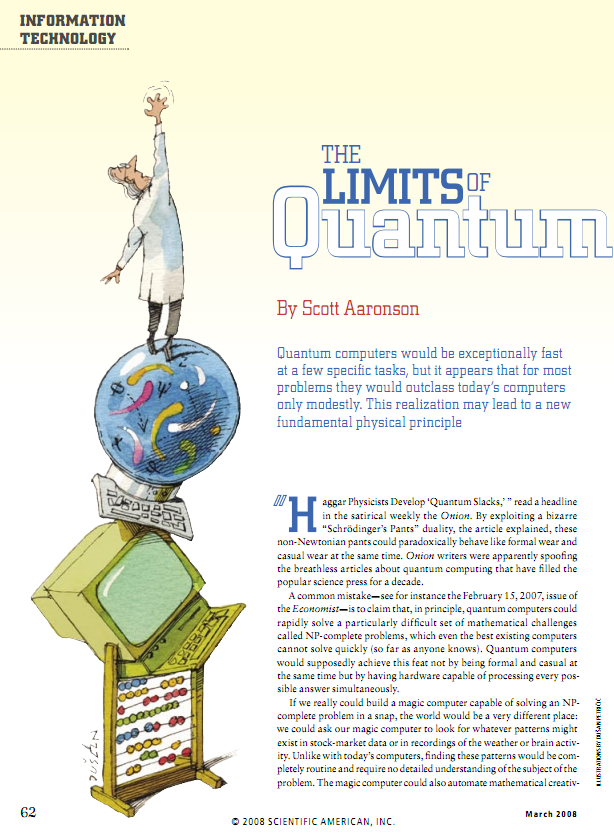 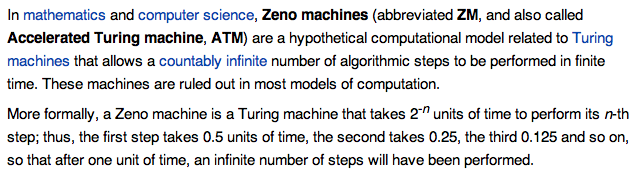 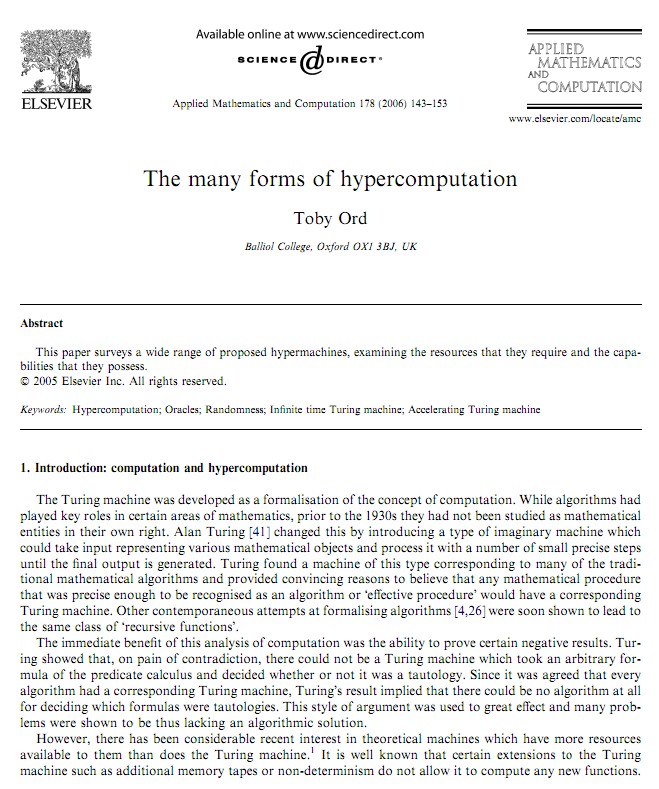 HyperTuring computation is easy – just add coffee to your TM!
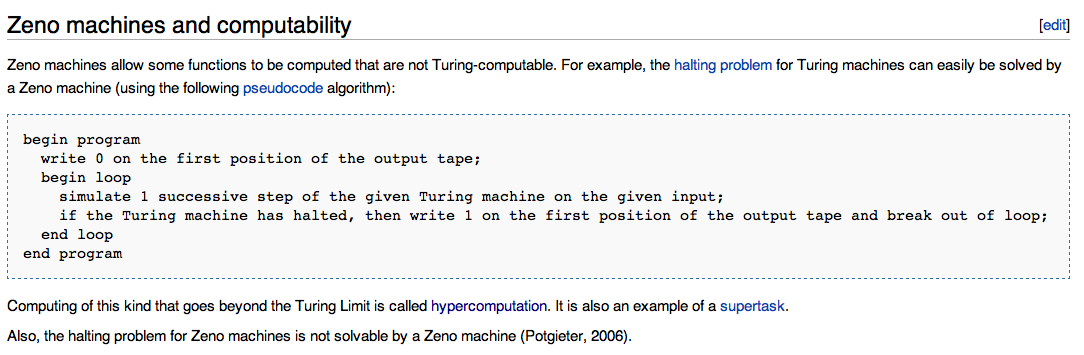 http://www.amirrorclear.net/academic/papers/many-forms.pdf
http://www.cs.virginia.edu/~robins/The_Limits_of_Quantum_Computers.pdf
[Speaker Notes: elementary proof: Mary Cartwright -- simplest proof, asked as a problem on an examination at Cambridge University… ~ 1947  (Girton College within Cambridge)]
Hyper-turing computation?
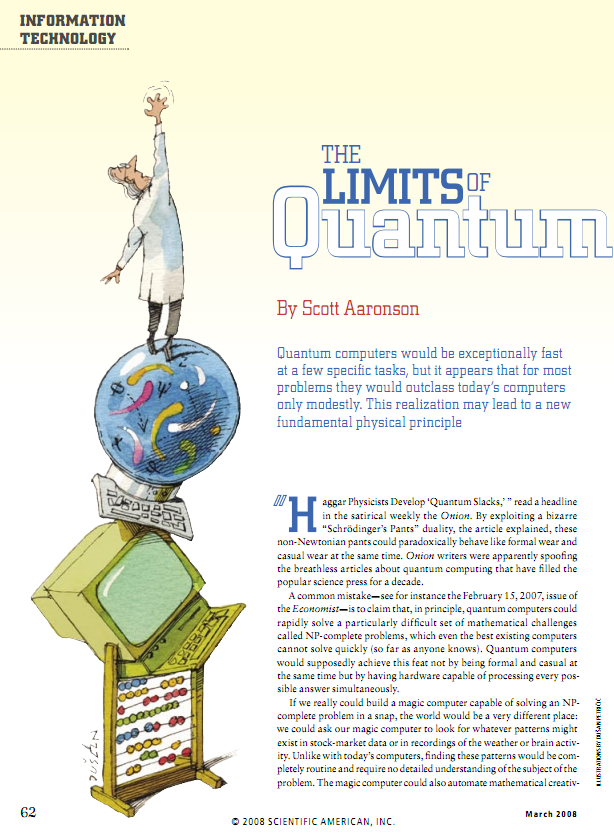 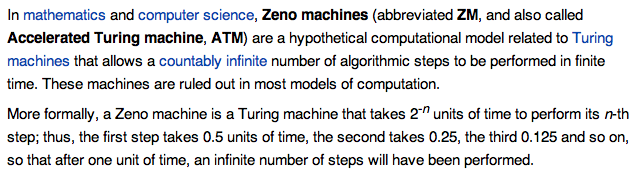 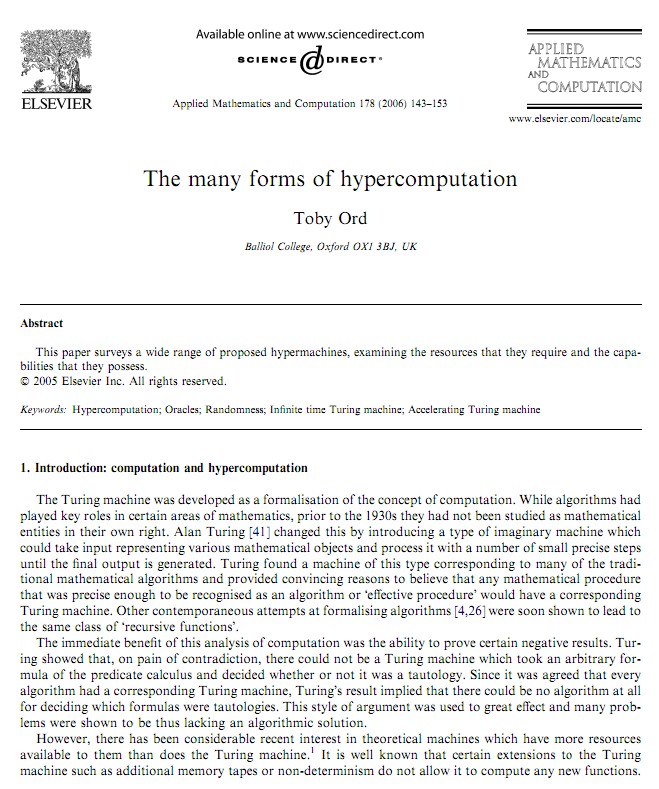 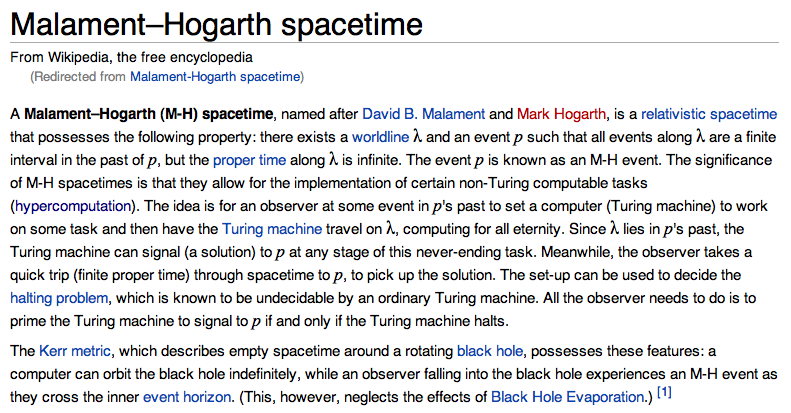 HyperTuring computation is easy – just add coffee to your TM!
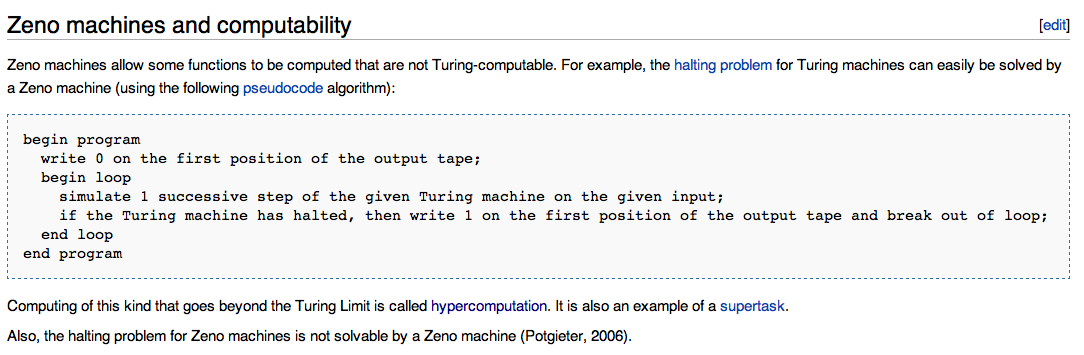 http://www.amirrorclear.net/academic/papers/many-forms.pdf
http://www.cs.virginia.edu/~robins/The_Limits_of_Quantum_Computers.pdf
[Speaker Notes: elementary proof: Mary Cartwright -- simplest proof, asked as a problem on an examination at Cambridge University… ~ 1947  (Girton College within Cambridge)]
Take advantage of lab this week!
CS 5 finale on Wed. ...
There are lots of functions of integers
There are "a few" computer programs
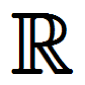 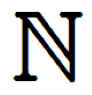 (uncountably many ~ real #s)
(countably many ~ integers)
Well-defined computational functions
Programs
Describable
computational problems!
What are the sizes of these sets? 
What's an example in each?
Consider the English-describable functions...
There are lots of functions of integers
There are "a few" computer programs
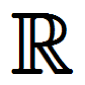 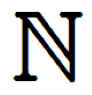 (uncountably many ~ real #s)
(countably many ~ integers)
Well-defined computational functions
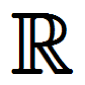 I can’t say!
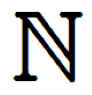 ???
Programs
Describable
computational problems!
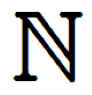 All software
O
except maybe IOCCC winners
This is indescribably odd...
What are the sizes of these sets? 
What's an example in each?
Consider the English-describable functions...
def kcomp( k ):
    do stuff…
    return answer
Presume that kcomp exists, it works, and it's 42,000 characters long
Questions…
def Ouch():
   x = 0
   while kcomp(x) < 50000: 
     x += 1
   return x
does the while loop run forever?
Question 0:
Will this loop stop when x is less than, equal to, or greater than 50,000?
Question 1:
Hey! That's not a question!
returns a number with complexity >= 50000 using only about 42,100 characters!
This function returns an integer.
Question 2:
If x is the integer returned, what is the kcomp(x)     (the. Kolmogorov complexity of x)?
Question 3:
Ouch hurts!
Question 4:
What is the contradiction here?
There are lots of functions of integers
There are "a few" computer programs
Next time:    some actual uncomputable functions…
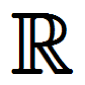 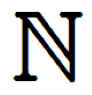 (uncountably many ~ real #s)
(countably many ~ integers)
Well-defined computational functions
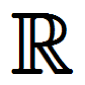 I can’t say!
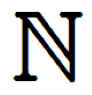 ???
Programs
Describable
computational problems!
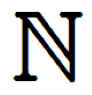 All software
O
except maybe IOCCC winners
This is indescribably odd...
What are the sizes of these sets? 
What's an example in each?
Consider the English-describable functions...
def kcomp( k ):
    do stuff…
    return answer
Presume that kcomp exists, it works, and it's 42,000 characters long
Contradict!
def Ouch():





    x = 0
    while kcomp(x) < 50000: 
        x += 1
    return x
it's OK to define a function inside another function – both theoretically and in real Python syntax
def kcomp( k ):
    do stuff…
    return answer
Note:
Will this loop stop when x is less than, equal to, or greater than 50,000?
Question 1:
Hey! That's not a question!
This function returns an integer.
Question 2:
If x is the integer returned, what is kcomp(x) (the K. complexity of x)?
Question 3:
Question 4:
Ouch hurts!
What is the contradiction here?
def kcomp( k ):
    do stuff…
    return answer
Presume that kcomp exists, it works, and it's 42,000 characters long
returns a number of complexity >= 50000 in less than 50000 characters!
Contradict!
def Ouch():





    x = 0
    while kcomp(x) < 50000: 
        x += 1
    return x
it's OK to define a function inside another function – both theoretically and in real Python syntax
def kcomp( k ):
    do stuff…
    return answer
Note:
Will this loop stop when x is less than, equal to, or greater than 50,000?
Question 1:
Hey! That's not a question!
This function returns an integer.
Question 2:
If x is the integer returned, what is kcomp(x) (the K. complexity of x)?
Question 3:
Question 4:
Ouch hurts!
What is the contradiction here?
Proof strategy:  Assume HC exists
We build a new function, cant
Does the following call halt or does it run forever?
Cant takes only one input, a function.
cant(  cant  )
Any Python function
def cant( f ):
  if HC(f,f):
    while True:
      print "Ha!"    
  else:
    return 42
This name Cant be a coincidence!
Examples of HC in action:
def h( x ):
  if x == h:
    while True: 
      print "Spam!"    
  else:
    return g(x)
def g( x ):
  if x == 42:
    while True: 
      x += 0
  else:
    return 42
Here are two Python functions:
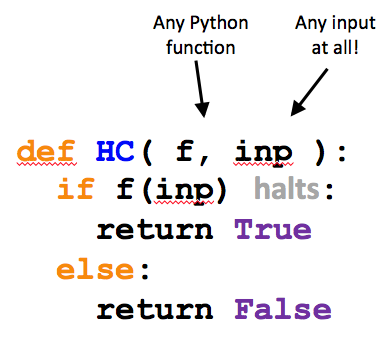 What does HC return in these calls?
HC(g, 41)
HC(g, 42)
HC(g, g)
HC(g, h)
HC(h, 41)
HC(h, 42)
HC(h, g)
HC(h, h)
Cantor and "friends"
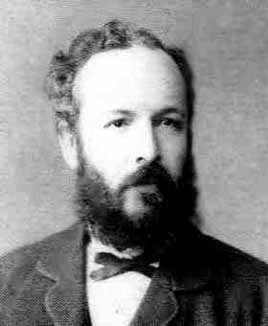 No one shall expel us from the paradise that Cantor has created.
"Charlatan"
"Renegade"
"Laughable and wrong"
"Utter nonsense"
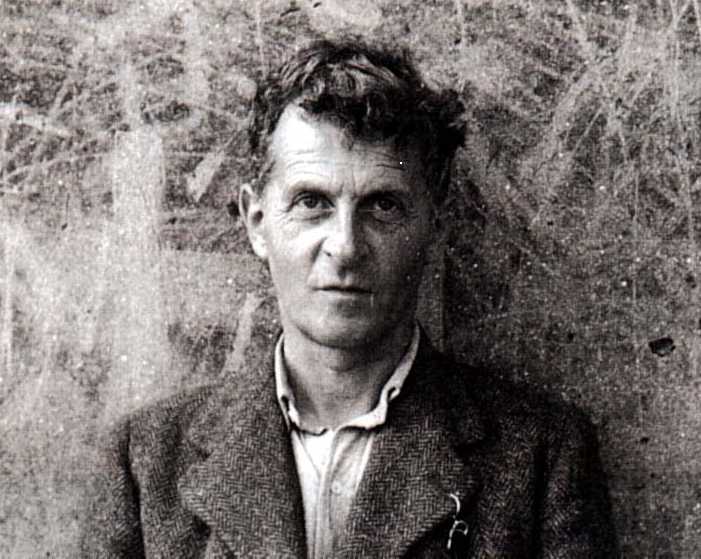 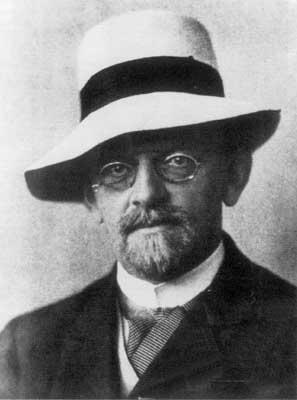 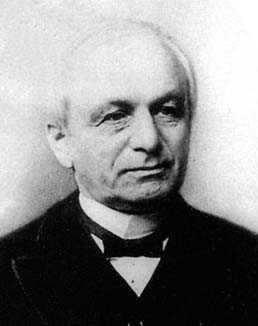 And this was before 1900!
Leopold Kronecker 1823-1891
David Hilbert  1862-1943
Lugwig Wittgenstein
1889-1951
Cantor and "friends"
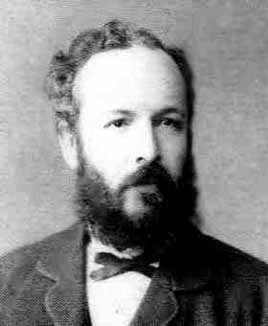 No one shall expel us from the paradise that Cantor has created.
"Charlatan"
"Renegade"
"Corrupter of Youth"
"Laughable and wrong"
"Utter nonsense"
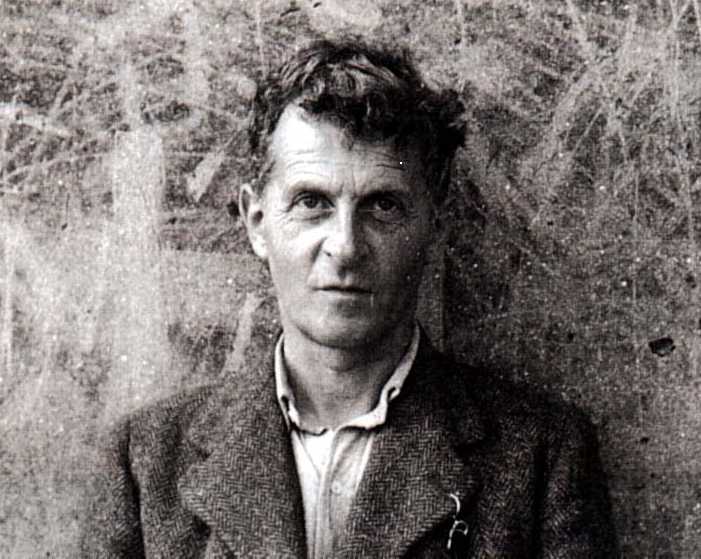 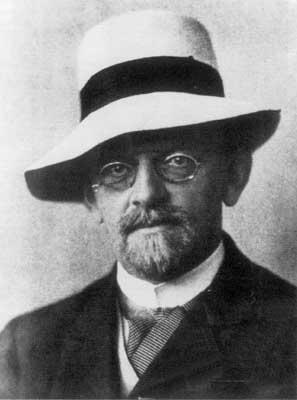 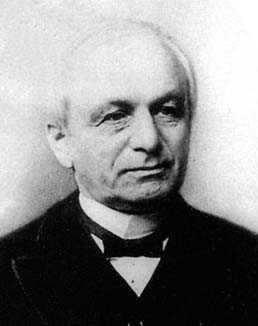 And this was before 1900!
Leopold Kronecker 1823-1891
David Hilbert  1862-1943
Lugwig Wittgenstein
1889-1951
What about functions... and programs ?
Uncountably infinite
Proof?
{ real numbers, 0-1 }
This is how many functions from integers to booleans there are.
Why are there more int-bool functions than real numbers from zero to one?
0.00000...
0.10000...
0.01000...
0.11000...
...  all real #s from 0 to 1  ...  
0.11111...
(1) Choose any real number, 0-1
(2) Write it in binary
(3)
well-defined computational problems
no computer program
can solve
at any speed
There are
that
Proof strategy
How many of each are there?
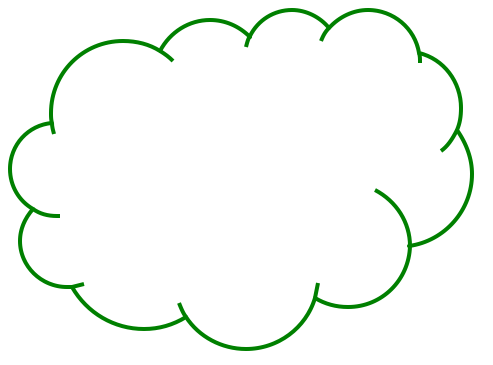 There are more of these …
Bio/CS 6 homework
def is_even(X):
  return X%2 == 0
than these.
Video
games
Pico
bot
Positive Integer 
Predicates ~ PIPs
def is_three(X):
  return X == 3
Mario Kart
Well-defined computational tasks
Programs
well-defined computational problems
no computer program
can solve
even with ∞ memory
There are
that
Show that there are COUNTABLY many of these!
Show that there are UNCOUNTABLY many of these!
Strategy?
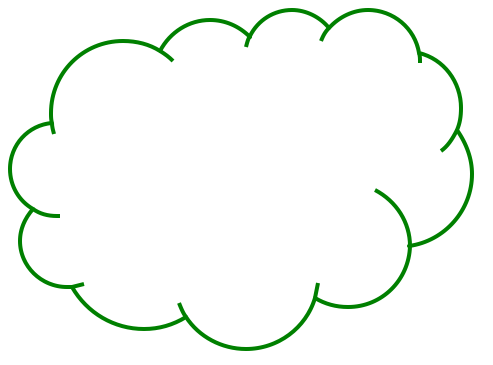 There are more of these …
Bio/CS 6 homework
def is_even(X):
  return X%2 == 0
than these!
Video
games
String matching
Positive Integer 
Predicates ~ PIPs
def is_three(X):
  return X == 3
Mario Kart
Well-defined computational tasks
Programs
They look the same to me!
Programs are countable
There are as many programs as positive integers…
How to show this?
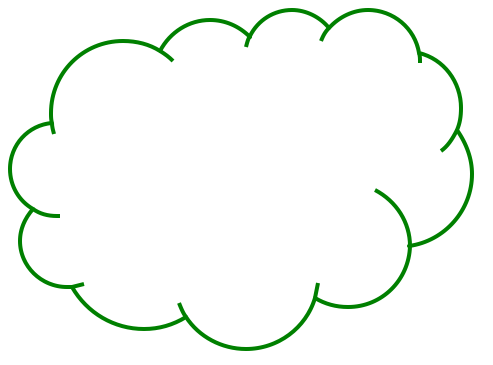 def is_even(X):
  return X%2 == 0
def is_three(X):
  return X == 3
Programs
Problems are uncountable
at least!
There are as many problems as real numbers from [0,1]…
How to show this?
CS 5 homework
Video
games
Pico
bot
Positive Integer 
Predicates ~ PIPs
Mario Kart
Well-defined computational tasks
PIPs: Positive Integer Predicates
output
input
PIPs are functions mapping positive integers to boolean values
True or False
1,2,…
PIP
each PIP is a different computational "problem"
CS 5 homework
Video
games
Pico
bot
Positive Integer 
Predicates ~ PIPs
Mario Kart
Well-defined computational tasks
Quiz on Kolmogorov Complexity
the length of the shortest zero-input function that produces k
kcomp( k ) =
1000…000
googol
1000…000
googolplex
1010…1010
2 billion total digits
estimate
31415926…
2 billion total digits
For what values of k is k < kcomp(k)?
if x <= y, is kcomp(x) <= kcomp(y) ?
Kolmogorov   Complexity
the length of the shortest zero-input function that outputs k
kcomp( k ) =
Python carries an overhead of 16 characters
1
2
3
4
6
8
10
12
14
16
kcomp( 42 ) = 18
def a(): return 42
kcomp( 100…000 ) = _____
kcomp( 100…000 ) = _____
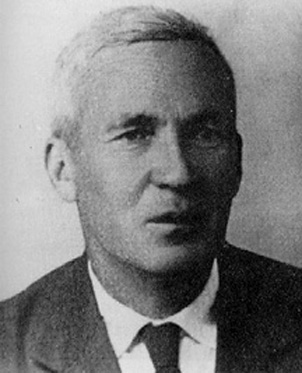 Kolmogorov Complexity
Andrei Kolmogorov
1903-1987
the length of the shortest zero-input program that produces k
kcomp( k ) =
k = 100000000000000000000000000…00000
length of 24 !
def a(): return 10**5000
k = 170117684200068728224888577…85601
length of 5017 (or less)
def b(): return 17011…5601
Maybe we can do even better?
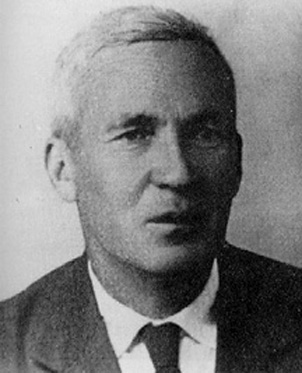 Kolmogorov Complexity
Andrei Kolmogorov
1903-1987
the length of the shortest zero-input program that produces k
kcomp( k ) =
For each input k, there is a well-defined, unambiguous value for kcomp(k).
k = 100000000000000000000000000…00000
kcomp( k ) = 24 or so
k = 170117684200068728224888577…85601
kcomp( k ) = some other integer
Does kcomp(k) always exist?
PIPs: Positive Integer Predicates
output
input
PIPs are functions mapping positive integers to boolean values
True or False
1,2,…
PIP
each PIP is a different computational "problem"
Input
PIP
…
PIPs: Positive Integer Predicates
output
input
PIPs are functions mapping positive integers to boolean values
True or False
1,2,…
PIP
each PIP is a different computational "problem"
Input
PIP
…
PIPs are uncountable?
Input
PIP
…
vPool – physics?
http://en.wikipedia.org/wiki/Elastic_collision
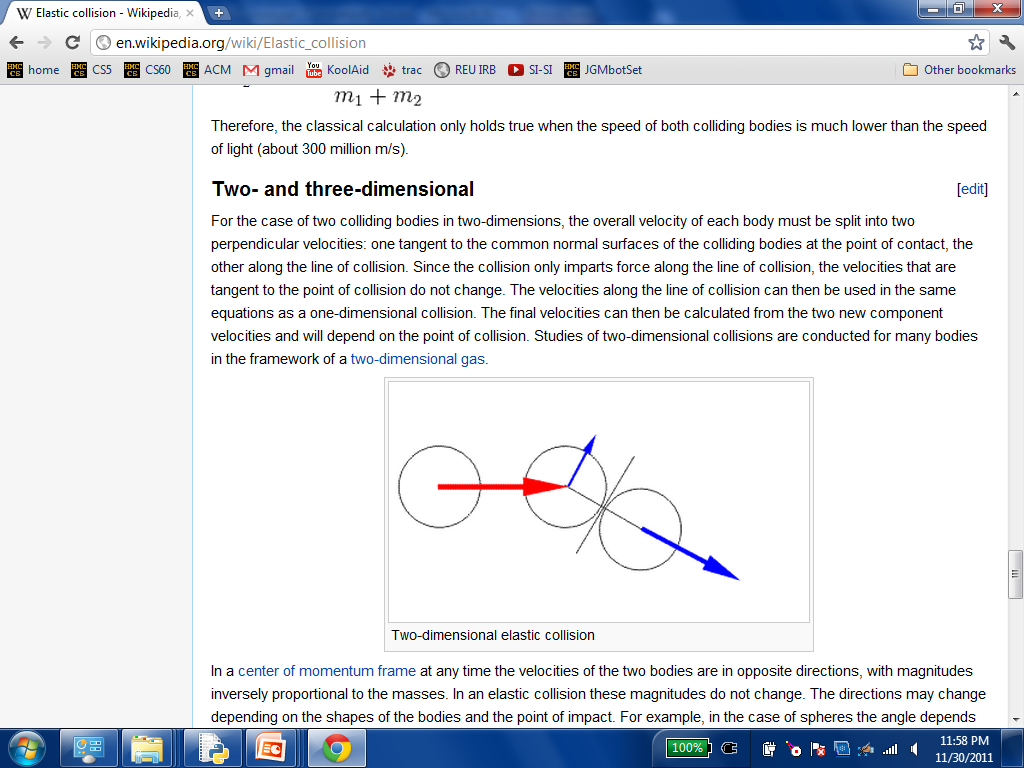 equations below...
vPool – physics?
http://en.wikipedia.org/wiki/Elastic_collision
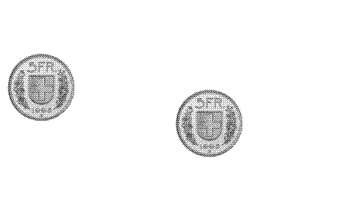 Project notes...
pyRobot - many more examples/strategies available...
(1) No crashing into walls!   (2) If blocked, move in ONLY x or ONLY y ...
picobot   - __repr__ underscores!
text clouds  -   HMC urls are the only ones grabbed
(1) Start by getting those working  (2) Add your own later...
comment out your print statements
add more print statements
run this state machine:
vPool    -
it's broken!
it works !
Not being constructive…
One "failure" of this proof is that it doesn't construct a full example of an uncomputable problem!
So, where are all these uncomputable problems?
The problem is, most are indescribable…
(in English)
I guess that would be a problem!
... but a few can be described
Defining Complexity
Consider two integers:
lots of zeros
100000000000000000000000000…00000
Each has 5001 digits
lots of digits
170117684200068728224888577…85601
Which "feels like" the more complex number? Why?
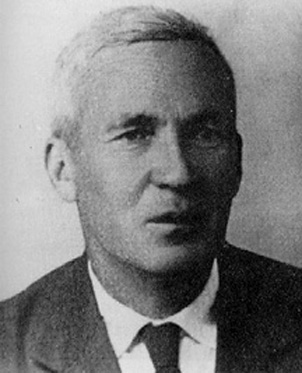 Kolmogorov Complexity
Andrei Kolmogorov
1903-1987
the length of the shortest zero-input program that produces k
Complexity( k ) =
k = 100000000000000000000000000…00000
A length-5017 program producing k:
def a(): return 10000…0000
k = 170117684200068728224888577…85601
A length-5017 program producing k:
def b(): return 17011…5601
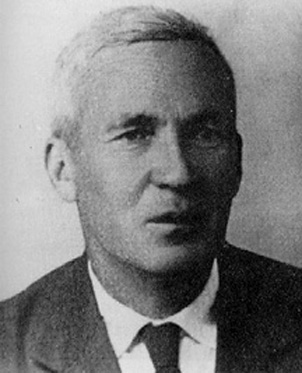 Kolmogorov Complexity
Andrei Kolmogorov
1903-1987
the length of the shortest zero-input program that produces k
Complexity( k ) =
k = 100000000000000000000000000…00000
length of 24 !
def a(): return 10**5000
k = 170117684200068728224888577…85601
length of 5017
def b(): return 17011…5601
Maybe we can do even better?
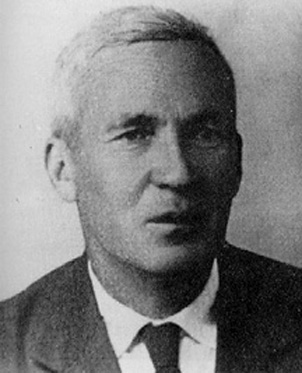 Kolmogorov Complexity
Andrei Kolmogorov
1903-1987
the length of the shortest zero-input program that produces k
Complexity( k ) =
For each input N, there is a well-defined, unambiguous value for Complexity(k).
N = 100000000000000000000000000…00000
Complexity( N ) = 24 or so
N = 170117684200068728224888577…85601
Complexity( N ) = some other integer
Does Complexity(N) always exist?
What are the uncomputable problems?
Here's an uncomputable function:
positive integer input, k
the positive integer output that is k's complexity
Complexity( k ) =
with a name like Complexity, this function was doomed !
Complexity isn't computable!
def Complexity( N ):
    do stuff…
    return answer
Proof strategy
proof by contradiction
I guess you'd call this part of the code a GRAY AREA…
(1) Presume that Complexity exists.
(2) We show this results in a contradiction…
(3) Thus, the presumption "Complexity exists" is false.
(4) So, the program/function Complexity can not exist!
Proof by contradiction?
(1) Presume something:         there are a finite # of primes
(2) Show a contradiction…
(3) Thus, the something must have been false!
That's it!
def Complexity( N ):
    do stuff…
    return answer
Presume that Complexity exists, it works, and it's 42,000 characters long
Try it!
def Ouch():





    k = 0
    while Complexity(k) < 50000: 
        k += 1
    return k
it's OK to define a function inside another function
def Complexity( N ):
    do stuff…
    return answer
Note:
Will this loop stop when k is less than, equal to, or greater than 50,000?
Question 1:
Hey! That's not a question!
This function returns an integer.
Question 2:
What is the Complexity of the integer returned?
Question 3:
Question 4:
Ouch hurts!
What is the contradiction here?
Others?
They involve infinity.
Many potentially useful problems are impossible to compute!
They involve self-reference.
Or they can be interpreted as such.
Where did Complexity go wrong?
Others?
They involve infinity.
Many potentially useful problems are impossible to compute!
They involve self-reference.
Or they can be interpreted as such.
A string containing a Python function
Any string
Inf checks for infinite loops.
def Inf( fs, input ):
  if fs(inp) runs forever:
     return True
  else:
     return False
in finite time
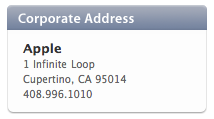 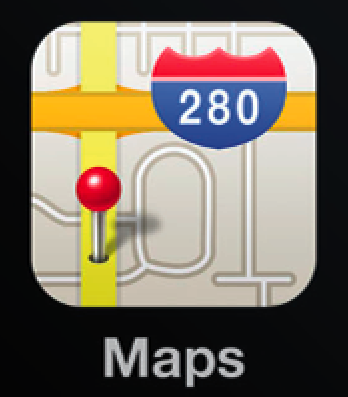 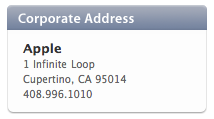 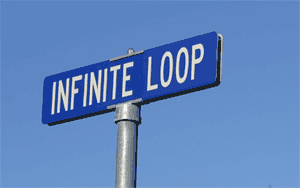 the iPhone's icon for Google Maps …
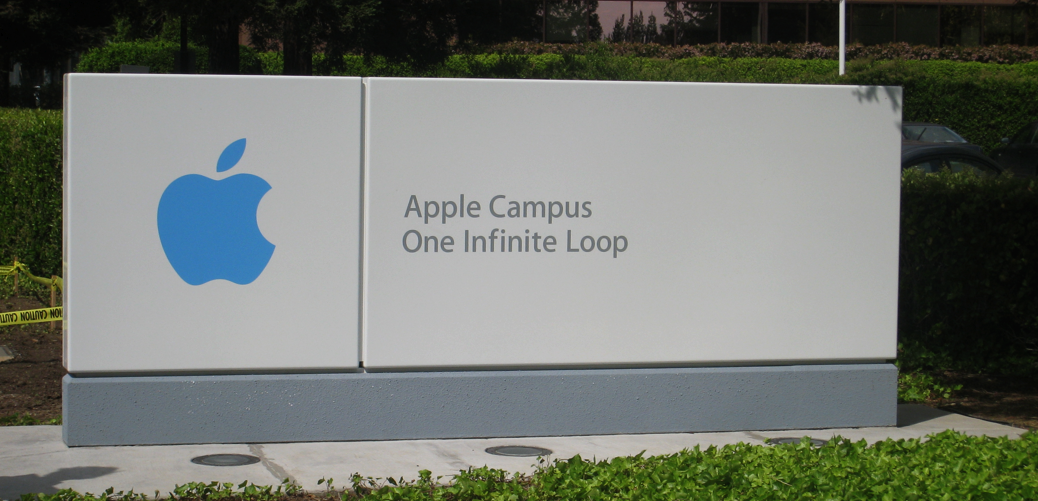 make_func ?
These Python strings look decidedly func-y
Strings and functions are one and the same…
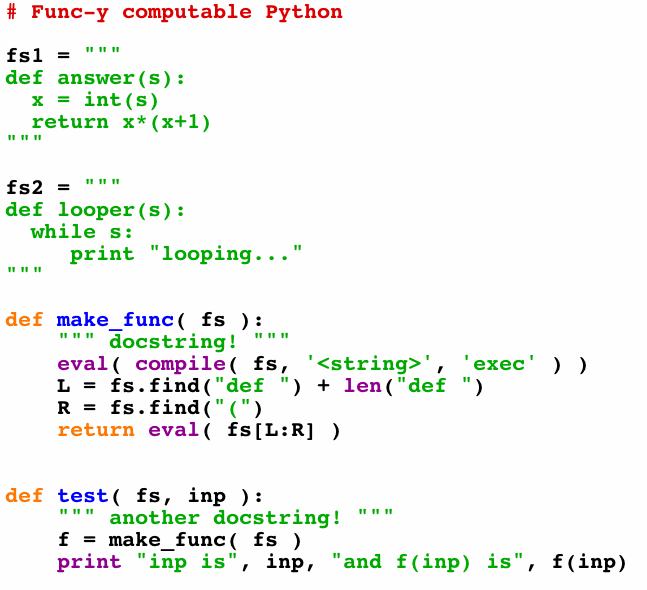 Python creates Python!
What's this doing?
Python runs Python!
Let's test it!
f is the function in fs
A working Inf
Inf does exist - and does work - if given infinite time…
A string containing a Python function
Any string
def Inf( fs, inp ):
  f = make_func(fs)
  if f(inp) or not f(inp):
     return False
  else:
     return True
This Inf checks for infinite loops.
but can use infinite time!
And, to be fair, it never really returns True !
Proof strategy
Presume that Inf exists.
A string containing a Python function
We show that this results in a contradiction…
Any string
def Inf( fs, inp ):
  f = make_func(fs)
  if f(inp) runs forever:
     return True
  else:
     return False
Thus, the presumption "Inf exists" is false.
So, Inf can not exist.
Inf checks for infinite loops.
in finite time
Presume:
Inf( fs, inp ) works…
We build a new function, Cant
A string containing a Python function
def Cant( fs ):
  if Inf(fs,fs):
     return 42
  else:
     while True:
        print "ha!"
Cant stubbornly reverses the predictive power of Inf !
Cant takes only one input, a string containing a Python function.
This name Cant be a coincidence!
Presume:
Inf( fs, inp ) works…
We build Cant:
Consider…
A string containing a Python function
fs2 = """
def Cant( fs ):
  if Inf(fs,fs):
     return 42
  else:
     while True:
        print "ha!"
"""
def Cant( fs ):
  if Inf(fs,fs):
     return 42
  else:
     while True:
        print "ha!"
>>> Cant( fs2 )
Thus…
can not exist…
Inf( fs, inp )
can not be written…
can not be programmed…
Infinite-loop checking can not be done by computer.
The "Halting problem" is uncomputable.
can it be done biologically?
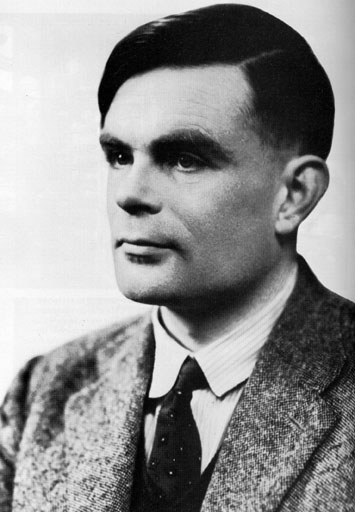 Turing's proof
Alonzo Church, too
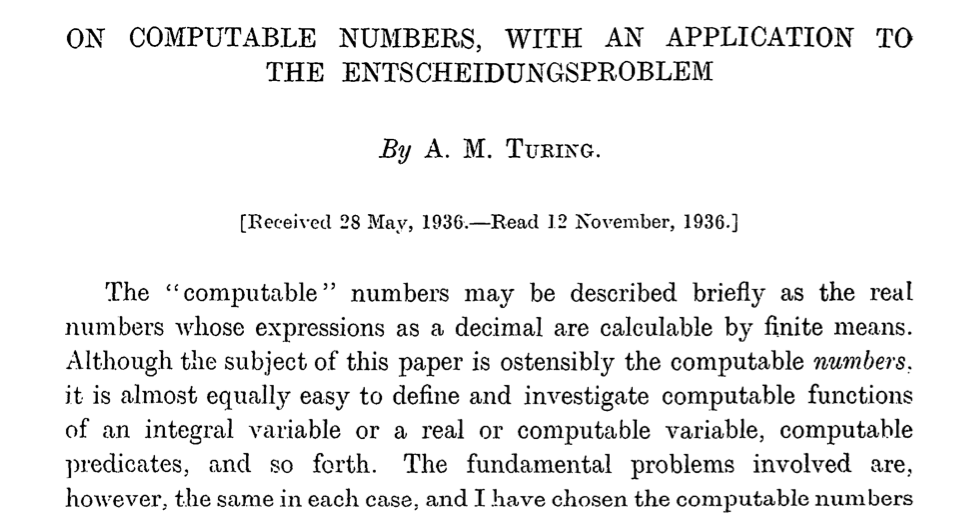 + 36 more pages
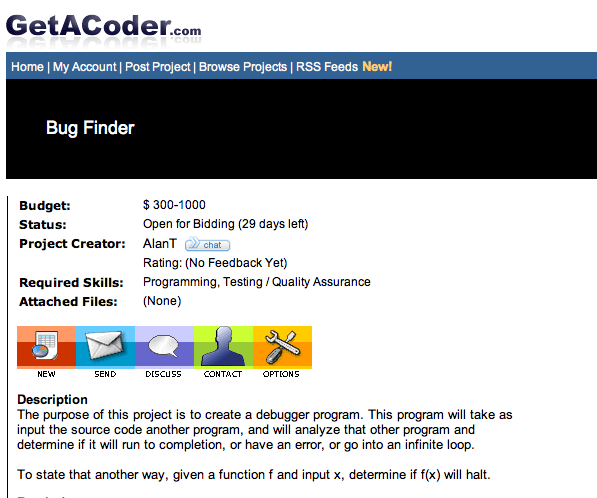 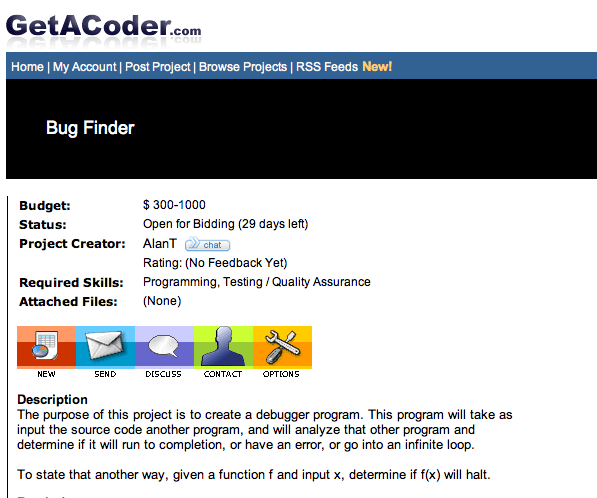 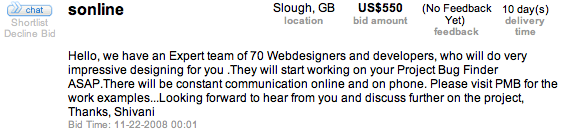 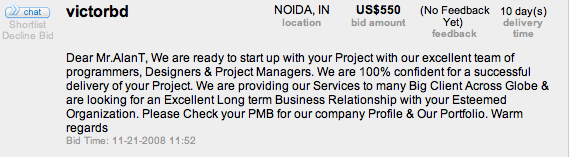 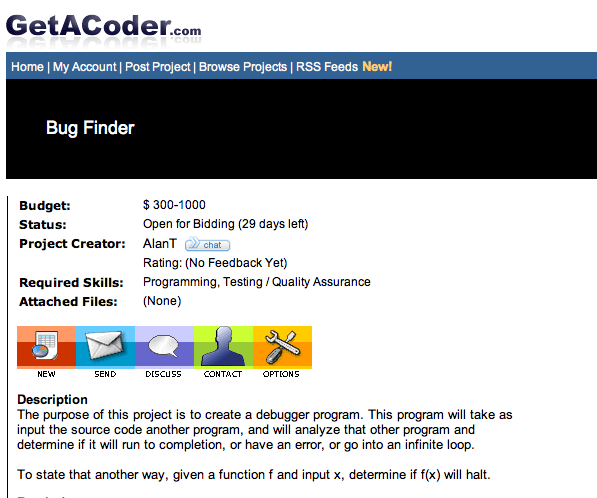 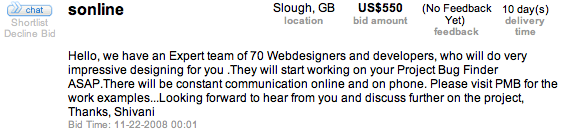 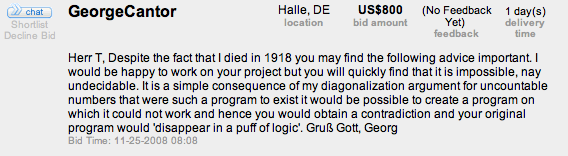 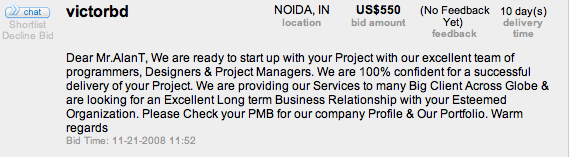 Beyond computation
"All" problems are impossible to solve by computer program.
But "a few" are solvable by computer program.
(uncountably many)
(countably many)
Well-defined computational problems
Programs
So this must be the seashore of uncomputability. Let's dive in!
Beyond computation
"All" problems are impossible to solve by computer program.
But "a few" are solvable by computer program.
(uncountably many)
(countably many)
Well-defined computational problems
Programs
Describable computational problems!
This may seem indescribably odd...
All exam questions will be at most NP-complete.
(This is an advantage of paper coding!!)
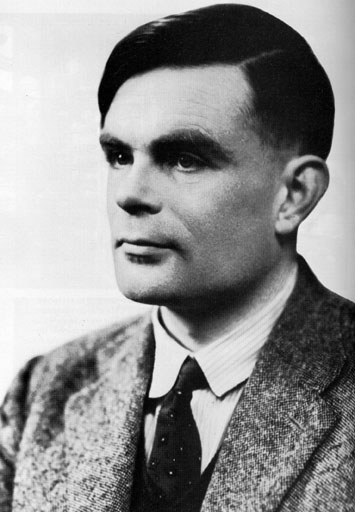 Tell me about it!
Thus…
can not exist…
Inf( fs, inp )
can not be written…
can not be programmed…
Infinite-loop checking can not be done by computer.
The "Halting problem" is uncomputable.
can it be done biologically?
More computation?
well beyond the CS department…
E85 ~ digital electronics    (probably E4 next term, however)
E155 ~ microp's
Math 55 ~ discrete mathematics
Physics 170 ~ computational physics    (Phys 52 first)
Music 88 ~ computer music       (HSA course)
CS 124a ~ user interfaces               (any-major course)
CS 60 ~ principles of CS       (a major course, nonmajors welcome)
CS 5 Today:  Beyond  FSMs
The review from here…
Final exam review
Review session
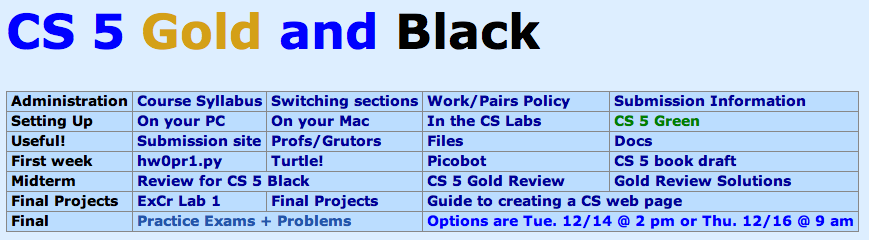 Monday, 12/13
7-8pm, here in Pryne
Questions + go over the CS 5 Gold practice exam
Project progress... ?
Milestone due last night (tonight with Euro)
Friday hours in the CS labs, too
Labs today and tomorrow for final project work/help
Final version due this Friday...
-- grading is scheduled for Monday!
What computers can't do !
In order to really examine this issue, we need to have a precise model of a computer…
Physics:  Model of a particle in a potential field
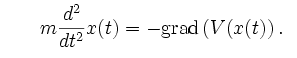 Economics:  Model of a rational consumer
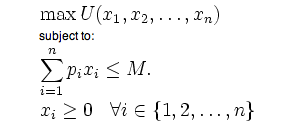 Simplest model of computation: FSMs
Finite State Machines
0
Example:
0
1
s0
s1
1
start state
transitions
accepting states
“input funnel”
“where to go”
double circled
labeled by input !
Third-to-last character is a 1
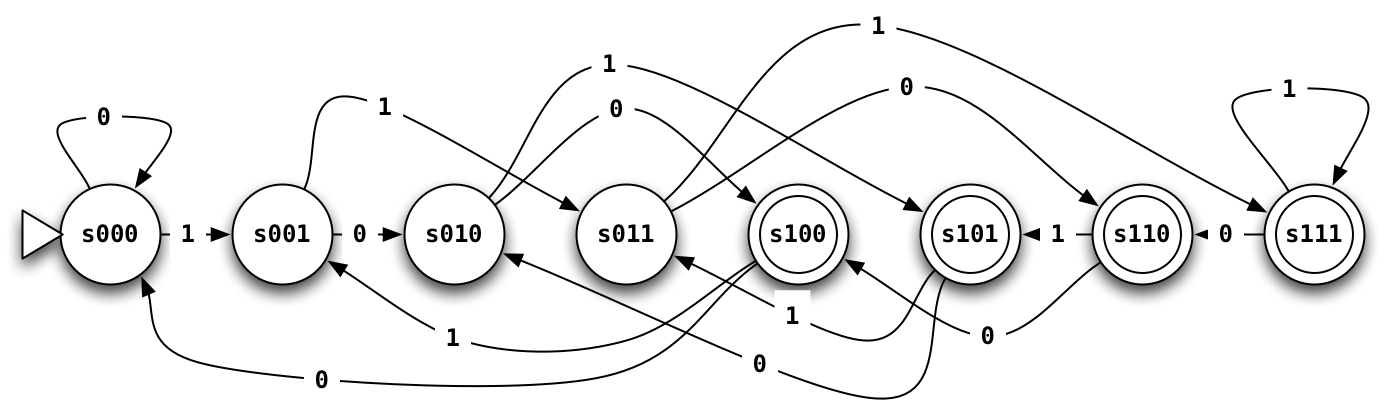 How many states would a 100th-to-last-character FSM have?
FSMs can't count...
Because they're finite, FSMs can only count finitely high !
Computable with FSMs
Uncomputable with FSMs
even/odd sums or differences
equal numbers of two values
a specified difference between two values
multiples of other integers
finite constraints on the input:
palindromes
third digit is a 1
third-to-last digit is a 1
third digit == third-to-last digit
etc.
anything modeled by a potentially unbounded while loop
They can handle modulo, but not arbitrary, arithmetic
Can computers handle arbitrary arithmetic?
[Speaker Notes: metric prefixes…]
Uncomputable  problems?
There are many problems computers can't solve at all !
Perhaps this is not all that surprising…
losing to the Oakland Raiders
global warming
disbelief in aliens
Surely you jest!!!
anything, if using Vista
Warning: these problems may appear on the CS 5 final!
well-defined computational problems
no computer program
can solve
even with ∞ memory
Proof strategy ?
There are
that
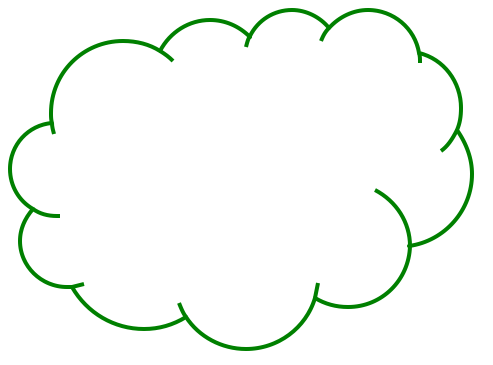 There are more of these …
Bio/CS 6 homework
def is_even(X):
  return X%2 == 0
than these!
Video
games
String matching
Positive Integer 
Predicates ~ PIPs
def is_three(X):
  return X == 3
Mario Kart
Well-defined computational tasks
Programs
They look the same to me!
equal-size sets
There are infinitely many of both….
…but not all infinities are created equal!
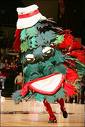 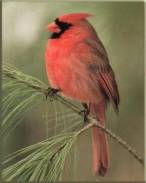 Two sets have equal size if 
their elements have a
 one-to-one matching
{       ,          ,          }

{  1  ,    2   ,    3  }
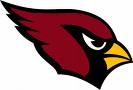 This matching is called a bijection.
I'd say these sets share the same cardinality
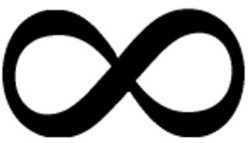 Bijections define equality for infinite sets, too!
Positive
evens
E = { 2, 4, 6, 8, 10, … }
Positive integers
N = { 1, 2, 3, 4, 5, … }
ALL
integers
Z = {…, -3, -2, -1, 0, 1, 2, 3, …}
With no negative repercussions!
E and N and Z all have the same size!
This seems irrational !
That's my line!
Are these sets equal-sized?
Positive integers
the Rationals
84
22
1
13
{                              … }
,
,
,
,
{ 1, 2, 3, 4, 5, … }
2
7
1
15
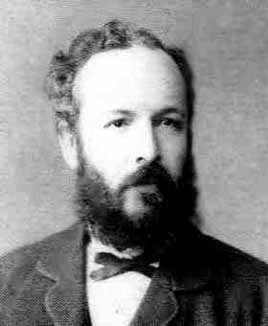 Cantor Diagonalization
Georg Cantor
1845-1918
There is NO matching from reals to integers!
Positive integers
the Reals
from 0 to 1
{ real numbers, 0-1 }
{ 1, 2, 3, 4, 5, … }
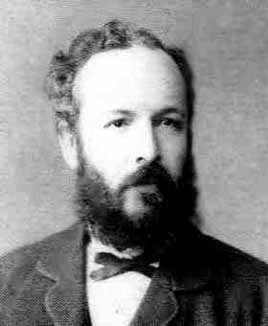 To infinity - and beyond
Pixar owes Cantor for this one!
Positive integers
the Reals
from 0 to 1
{ real numbers, 0-1 }
{ 1, 2, 3, 4, 5, … }
Uncountably infinite
Countably infinite
>
sets equal-sized with the real numbers
strictly larger
sets equal-sized with the positive integers
Cantor and "friends"
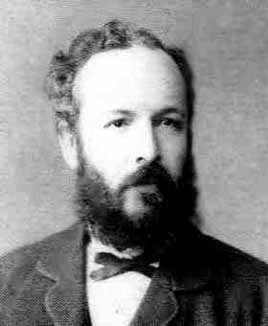 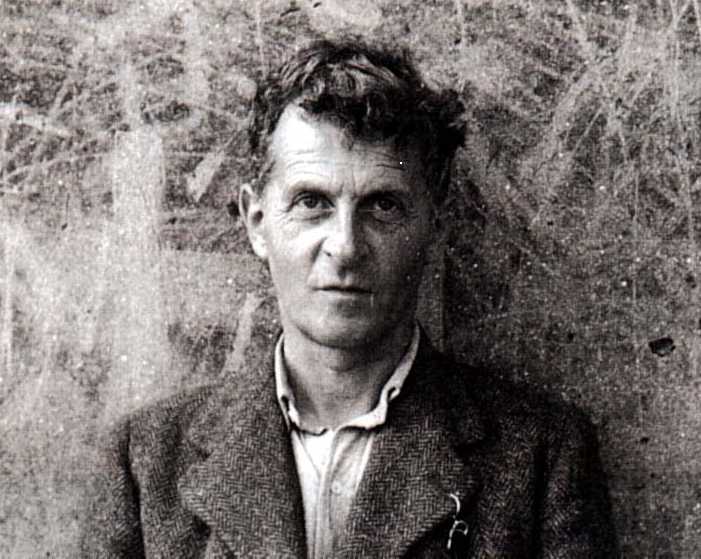 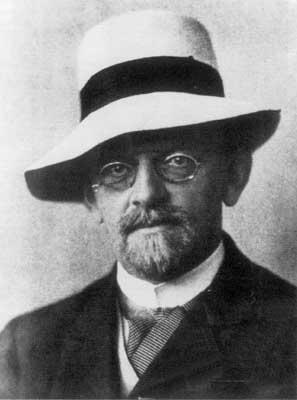 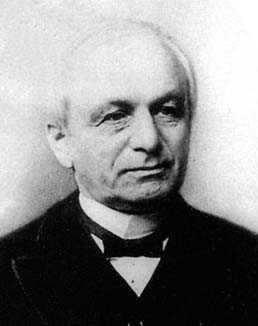 Who would you trust?
Leopold Kronecker 1823-1891
David Hilbert  1862-1943
Lugwig Wittgenstein
1889-1951
Programs are countable
There are as many programs as positive integers…
How to show this?
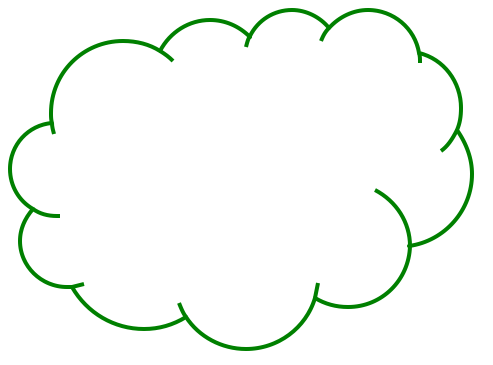 def is_even(X):
  return X%2 == 0
def is_three(X):
  return X == 3
Programs
PIPs: Positive Integer Predicates
output
input
PIPs are functions mapping positive integers to boolean values
True or False
1,2,…
PIP
each PIP is a different computational "problem"
Input
PIP
…
Not being constructive…
One "failure" of this proof is that it doesn't construct a full example of an uncomputable problem!
So, where are all these uncomputable problems?
The problem is, most are indescribable…
(in English)
I guess that would be a problem!
... but a few can be described
Defining Complexity
Consider two integers:
lots of zeros
100000000000000000000000000…00000
Each has 5001 digits
lots of digits
170117684200068728224888577…85601
Which "feels like" the more complex number? Why?
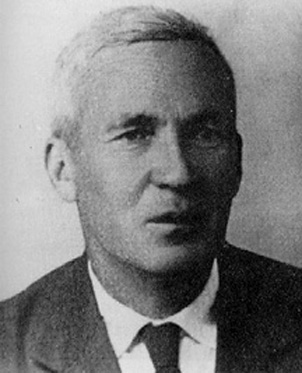 Kolmogorov Complexity
Andrei Kolmogorov
1903-1987
the length of the shortest zero-input program that produces k
Complexity( k ) =
k = 100000000000000000000000000…00000
A length-5017 program producing k:
def a(): return 10000…0000
k = 170117684200068728224888577…85601
A length-5017 program producing k:
def b(): return 17011…5601
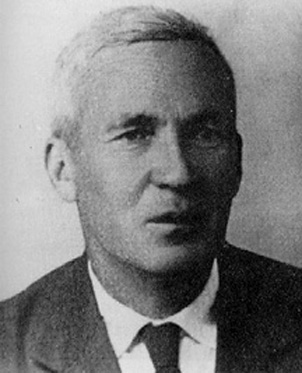 Kolmogorov Complexity
Andrei Kolmogorov
1903-1987
the length of the shortest zero-input program that produces k
Complexity( k ) =
k = 100000000000000000000000000…00000
length of 24 !
def a(): return 10**5000
k = 170117684200068728224888577…85601
length of 5017
def b(): return 17011…5601
Maybe we can do even better?
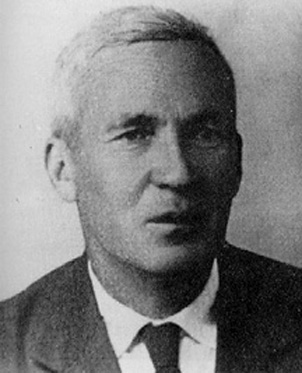 Kolmogorov Complexity
Andrei Kolmogorov
1903-1987
the length of the shortest zero-input program that produces k
Complexity( k ) =
For each input N, there is a well-defined, unambiguous value for Complexity(k).
N = 100000000000000000000000000…00000
Complexity( N ) = 24 or so
N = 170117684200068728224888577…85601
Complexity( N ) = some other integer
Does Complexity(N) always exist?
What are the uncomputable problems?
Here's an uncomputable function:
positive integer input, k
the positive integer output that is k's complexity
Complexity( k ) =
with a name like Complexity, this function was doomed !
Complexity isn't computable!
def Complexity( N ):
    do stuff…
    return answer
Proof strategy
proof by contradiction
I guess you'd call this part of the code a GRAY AREA…
(1) Presume that Complexity exists.
(2) We show this results in a contradiction…
(3) Thus, the presumption "Complexity exists" is false.
(4) So, the program/function Complexity can not exist!
Proof by contradiction?
(1) Presume something:         there are a finite # of primes
(2) Show a contradiction…
(3) Thus, the something must have been false!
That's it!
def Complexity( N ):
    do stuff…
    return answer
Presume that Complexity exists, it works, and it's 42,000 characters long
Try it!
def Ouch():





    k = 0
    while Complexity(k) < 50000: 
        k += 1
    return k
it's OK to define a function inside another function
def Complexity( N ):
    do stuff…
    return answer
Note:
Will this loop stop when k is less than, equal to, or greater than 50,000?
Question 1:
Hey! That's not a question!
This function returns an integer.
Question 2:
What is the Complexity of the integer returned?
Question 3:
Question 4:
Ouch hurts!
What is the contradiction here?
Others?
They involve infinity.
Many potentially useful problems are impossible to compute!
They involve self-reference.
Or they can be interpreted as such.
Where did Complexity go wrong?
Others?
They involve infinity.
Many potentially useful problems are impossible to compute!
They involve self-reference.
Or they can be interpreted as such.
A string containing a Python function
Any string
Inf checks for infinite loops.
def Inf( fs, input ):
  if fs(inp) runs forever:
     return True
  else:
     return False
in finite time
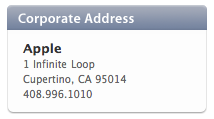